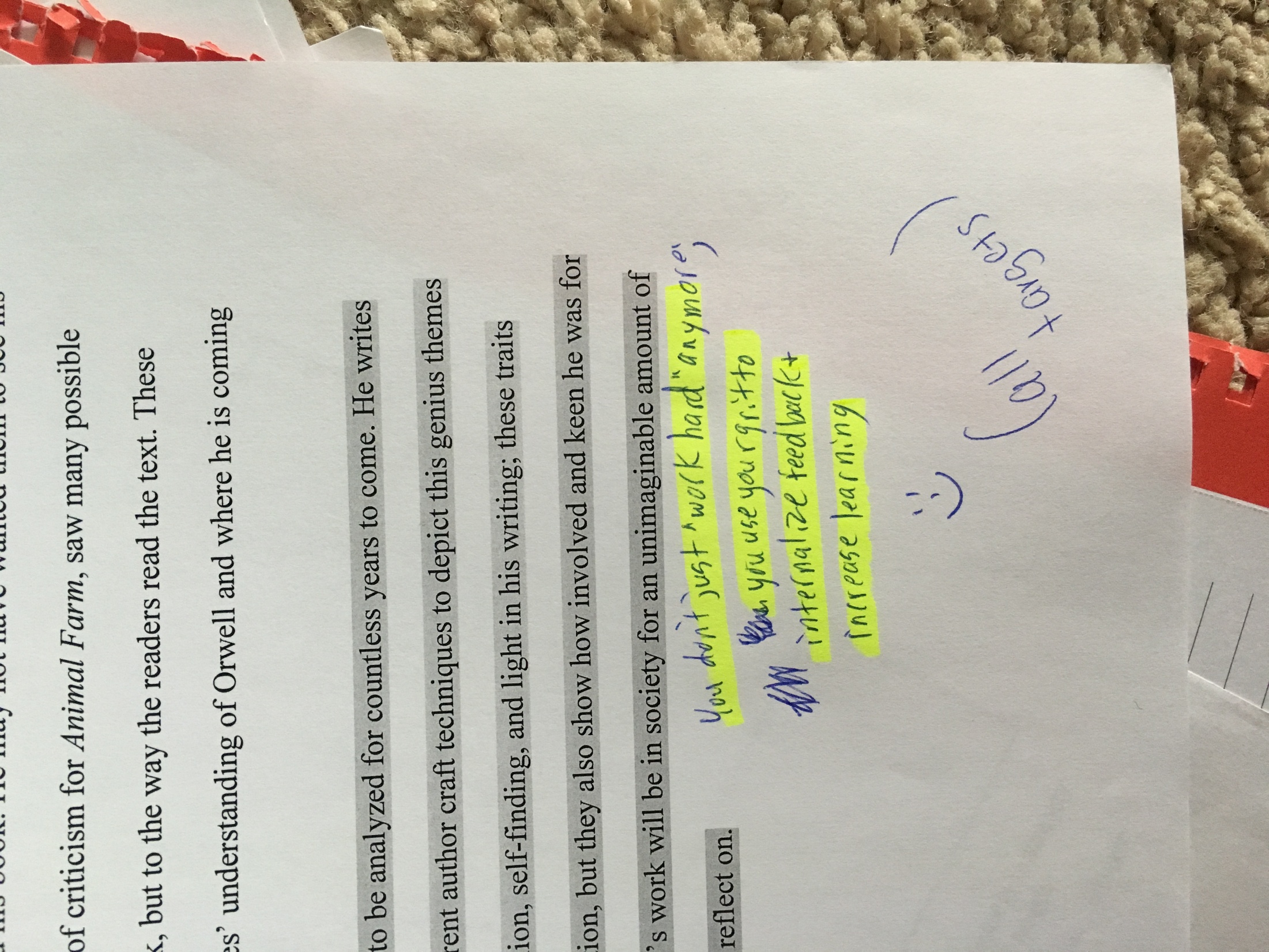 Annaliess Kielman
AP Lit & Comp
Final Grade 
Determination
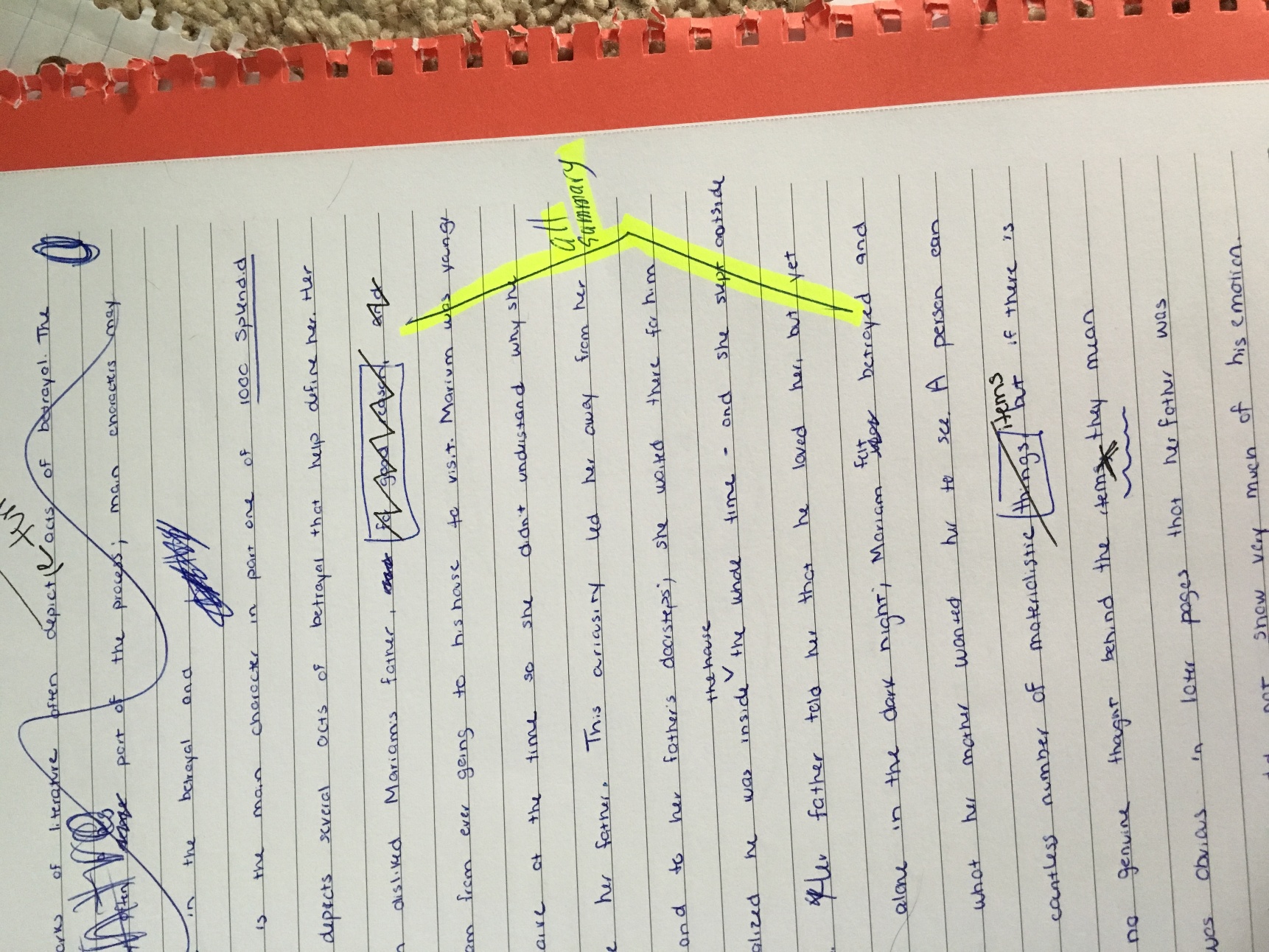 Past Work
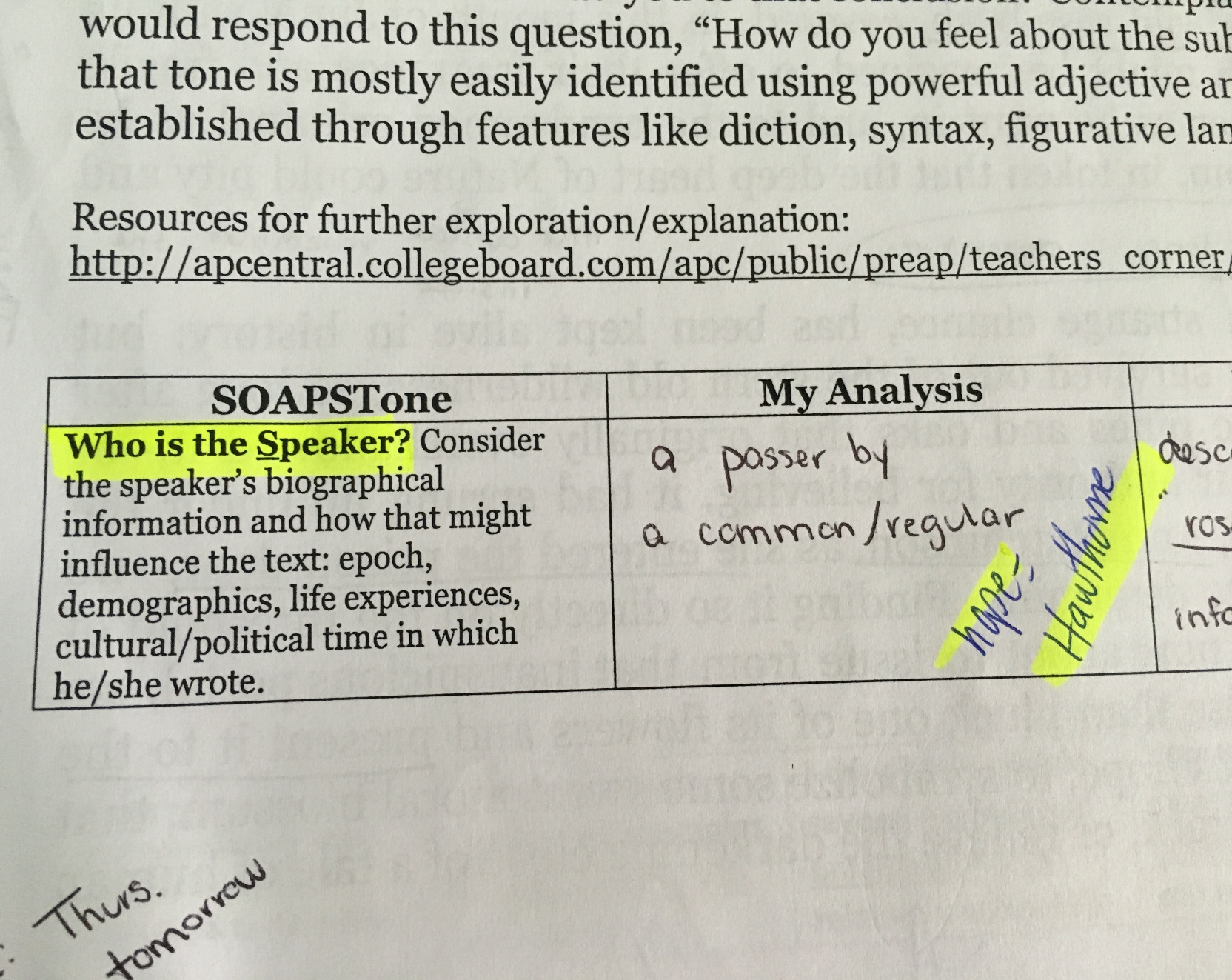 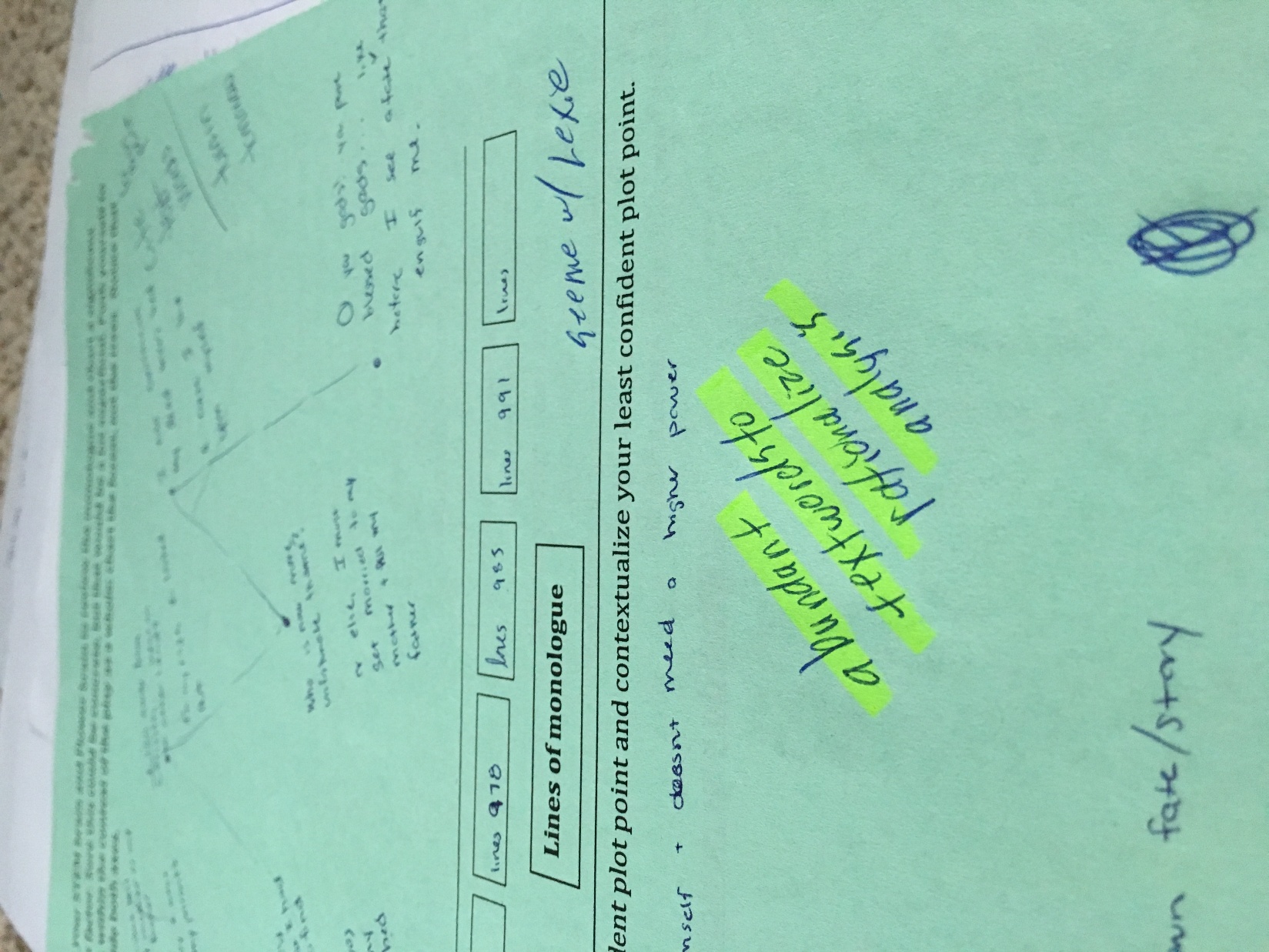 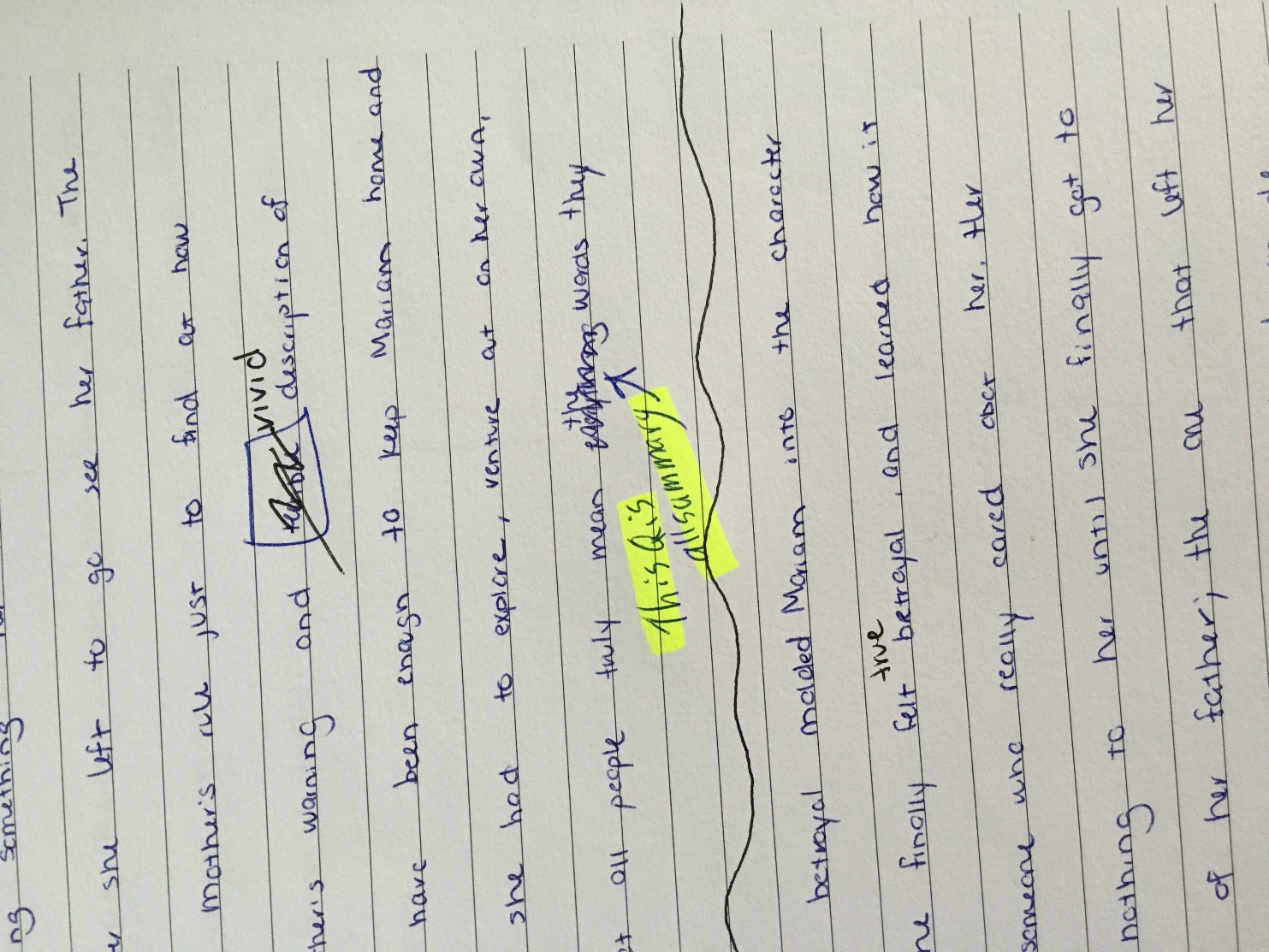 Literal, Figurative, TAW
Literal
Figurative
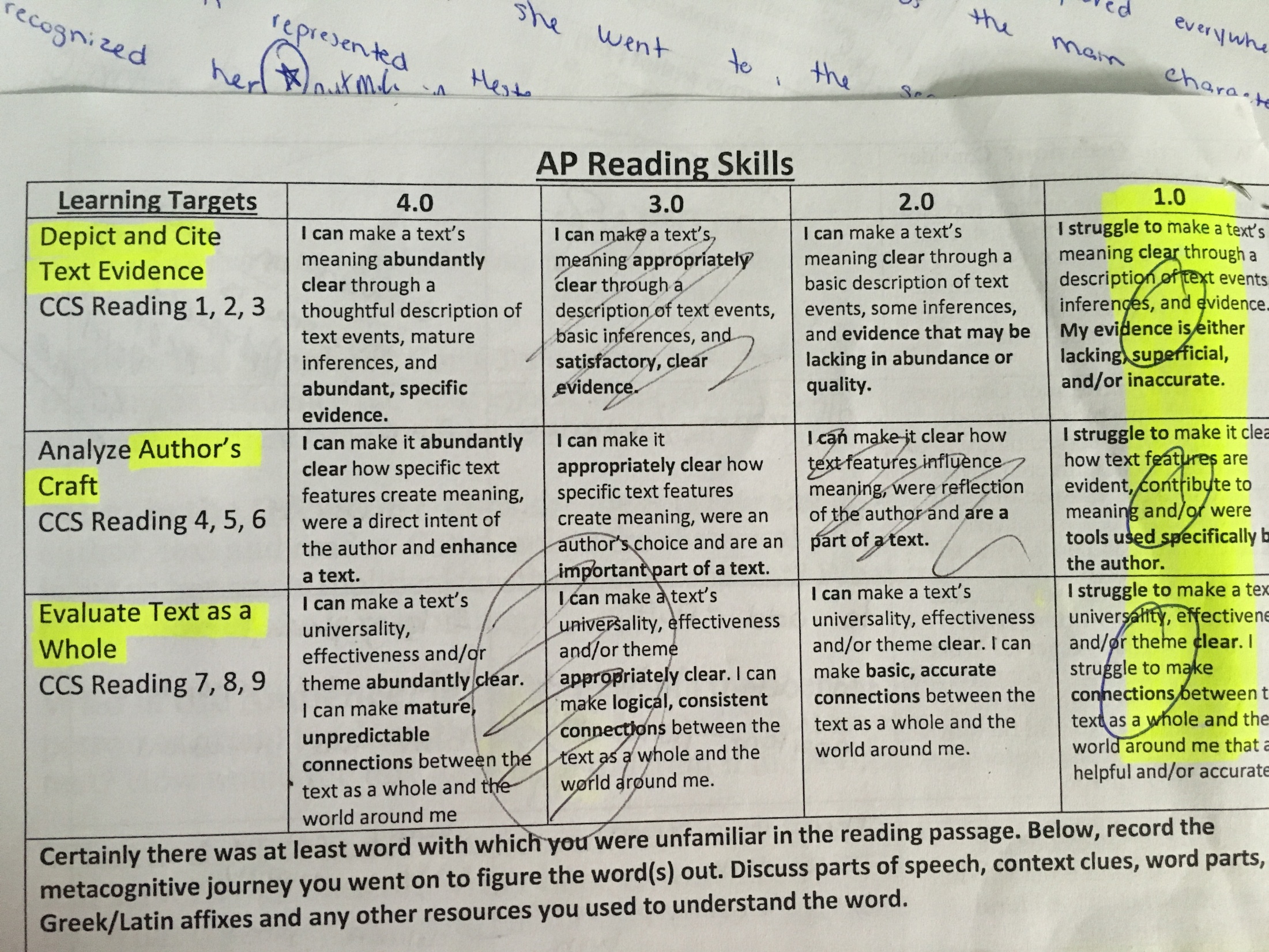 Past Work
Text as a Whole
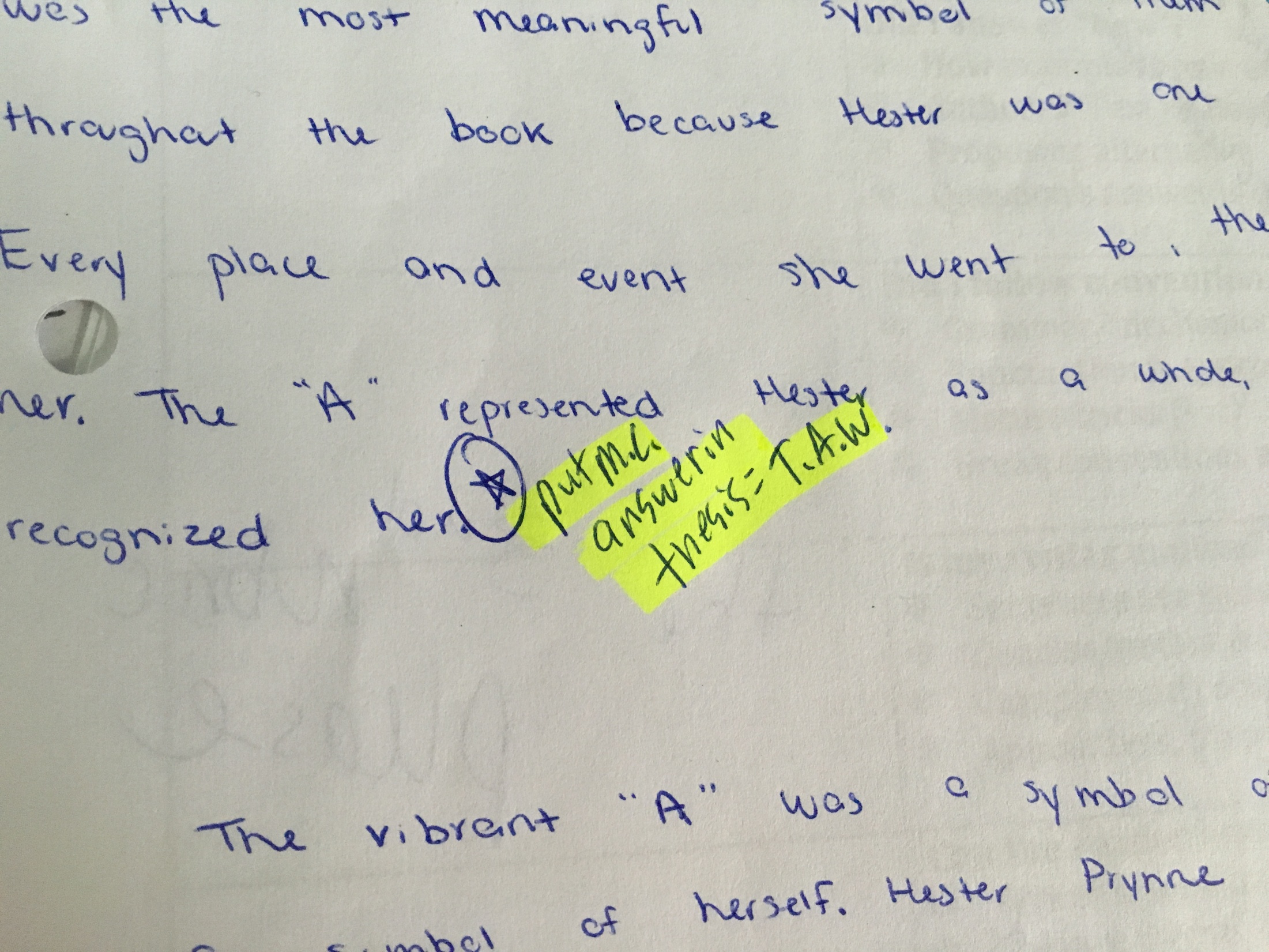 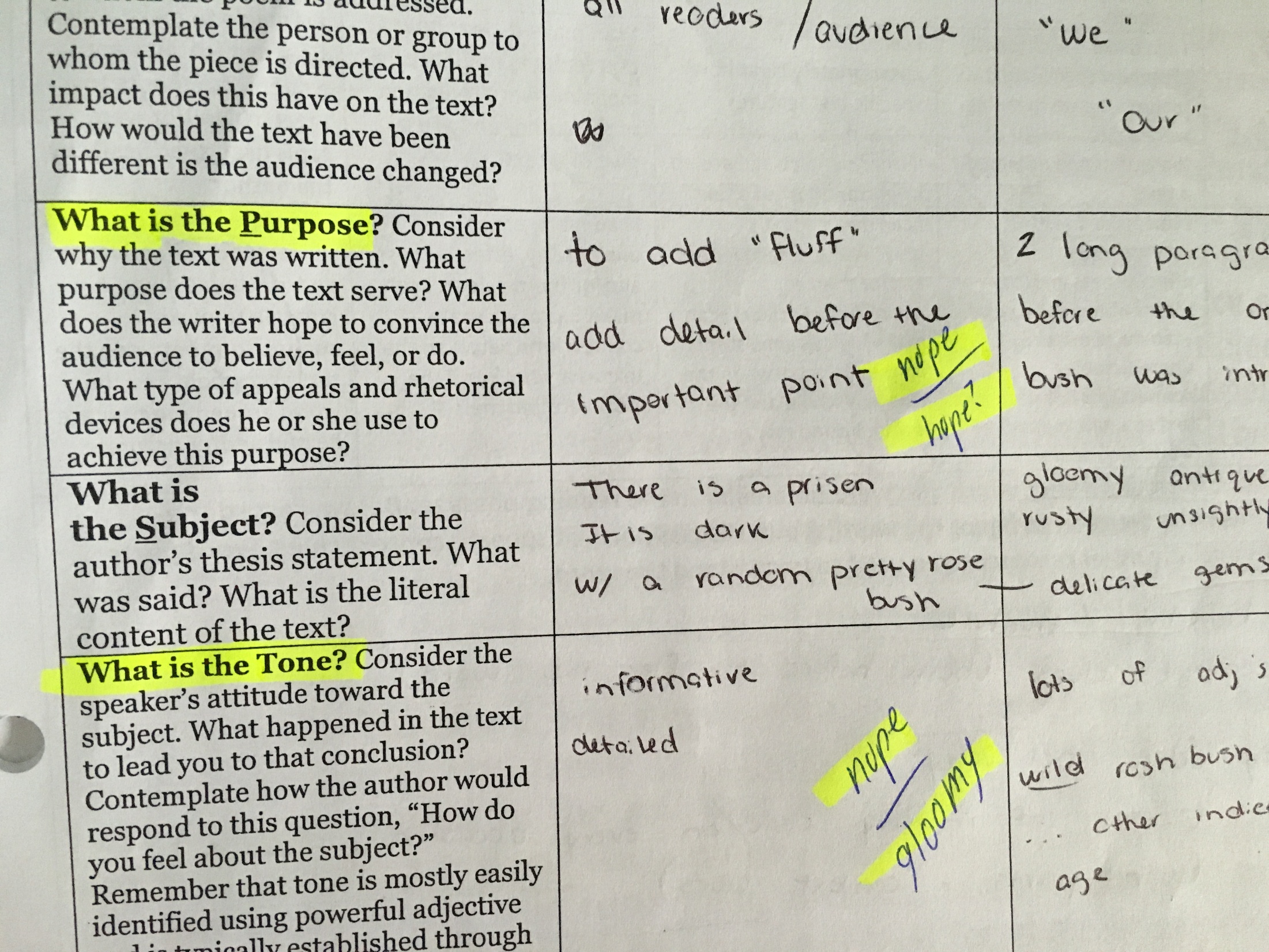 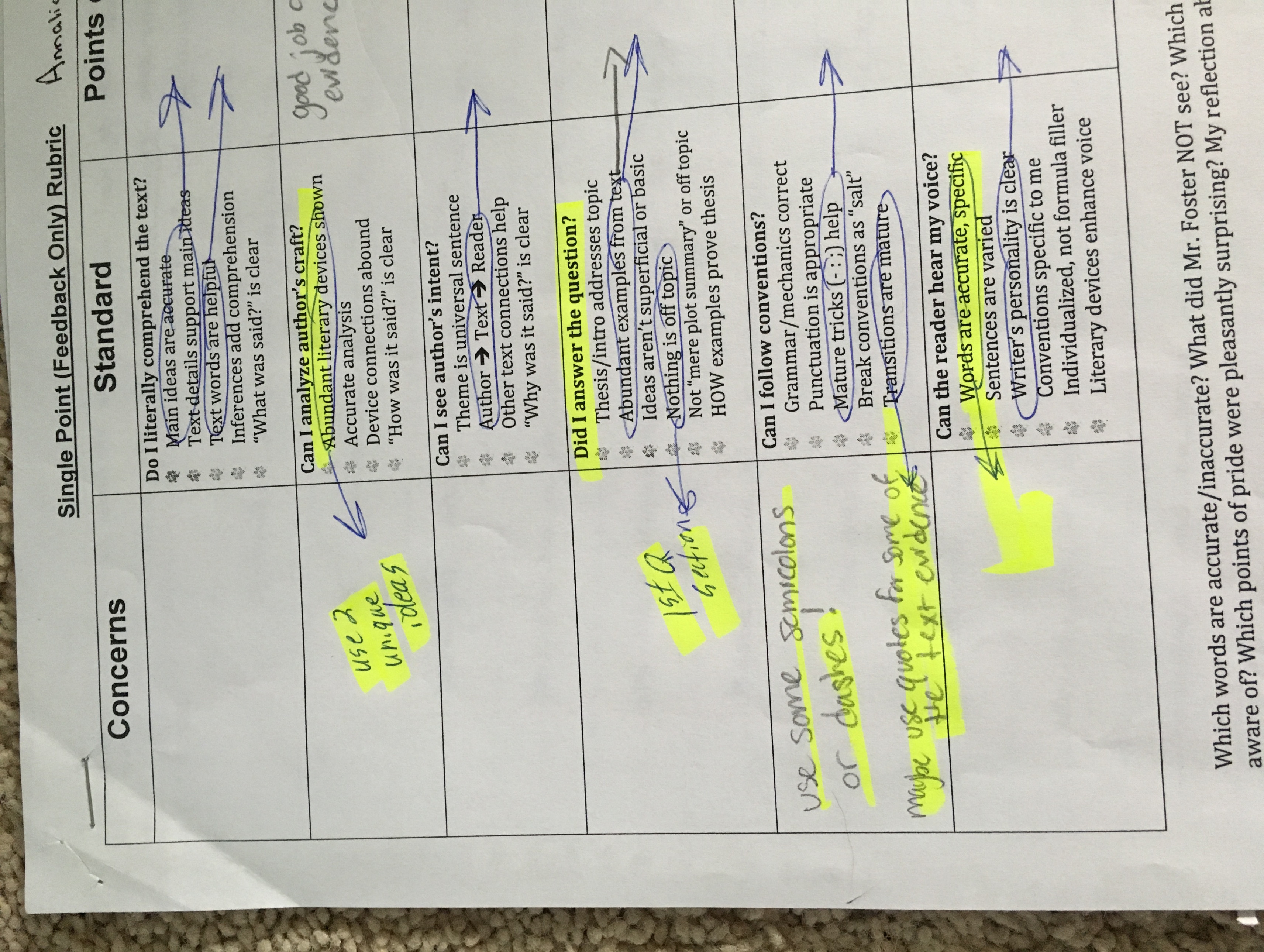 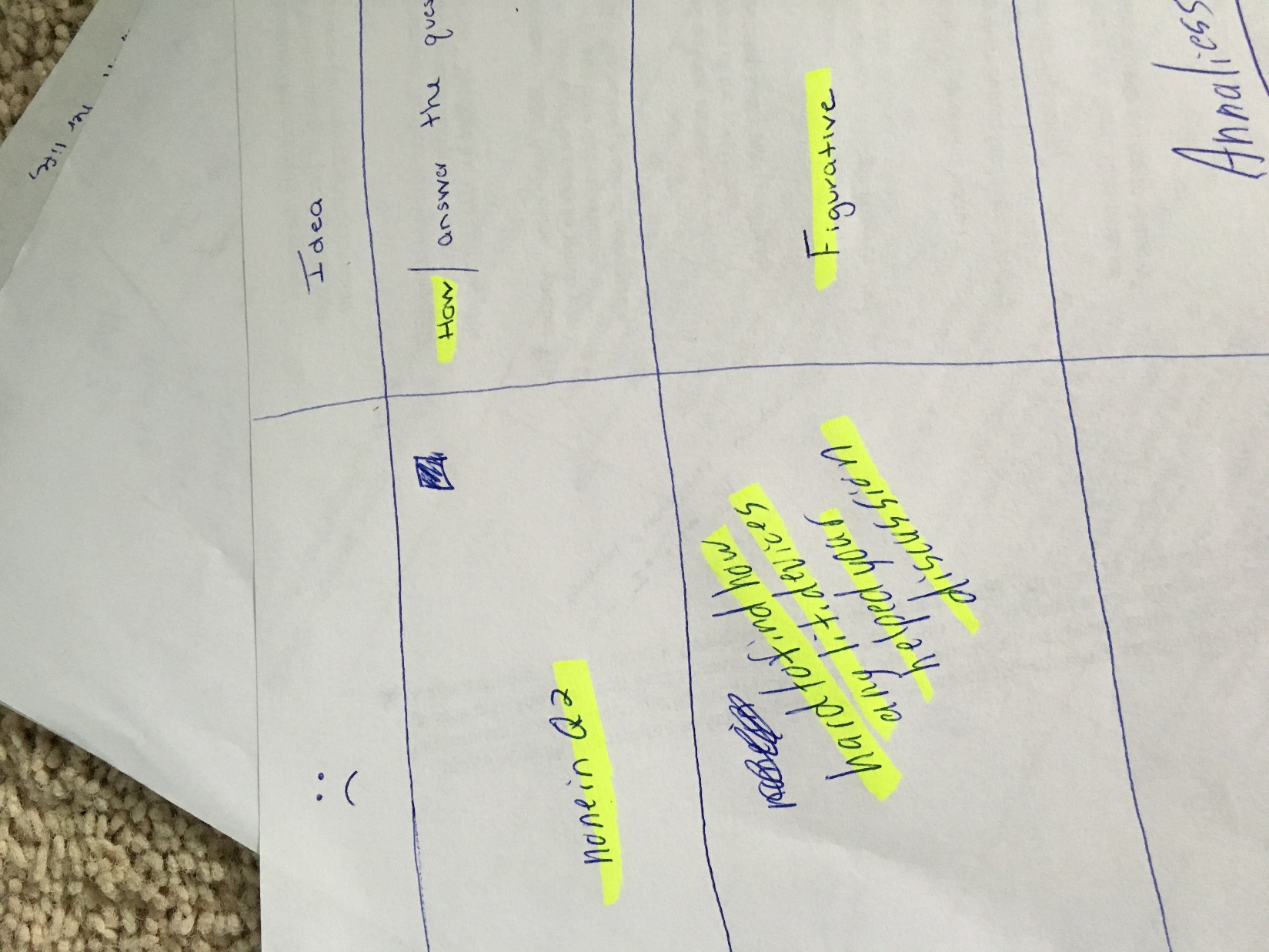 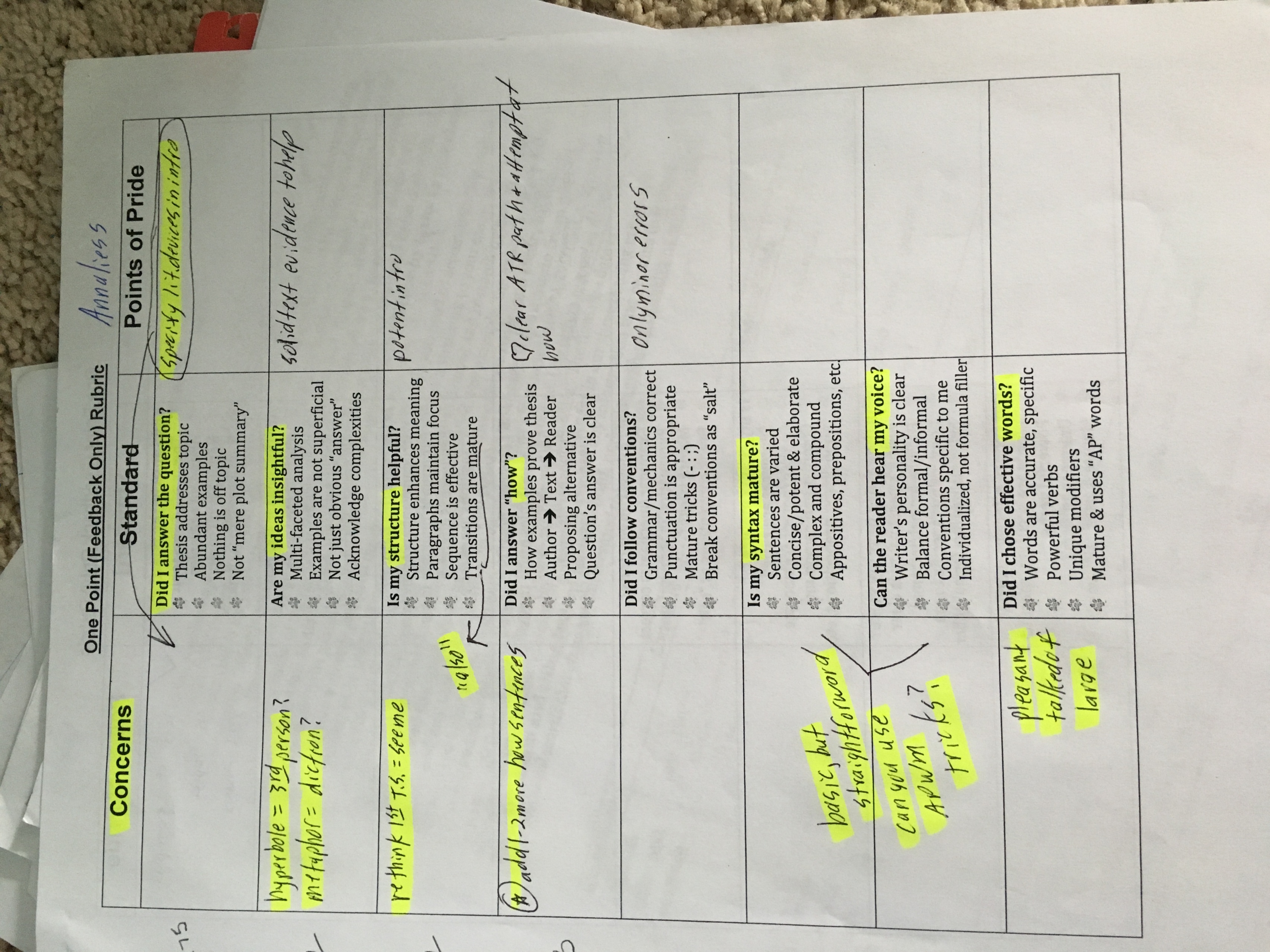 Current Work
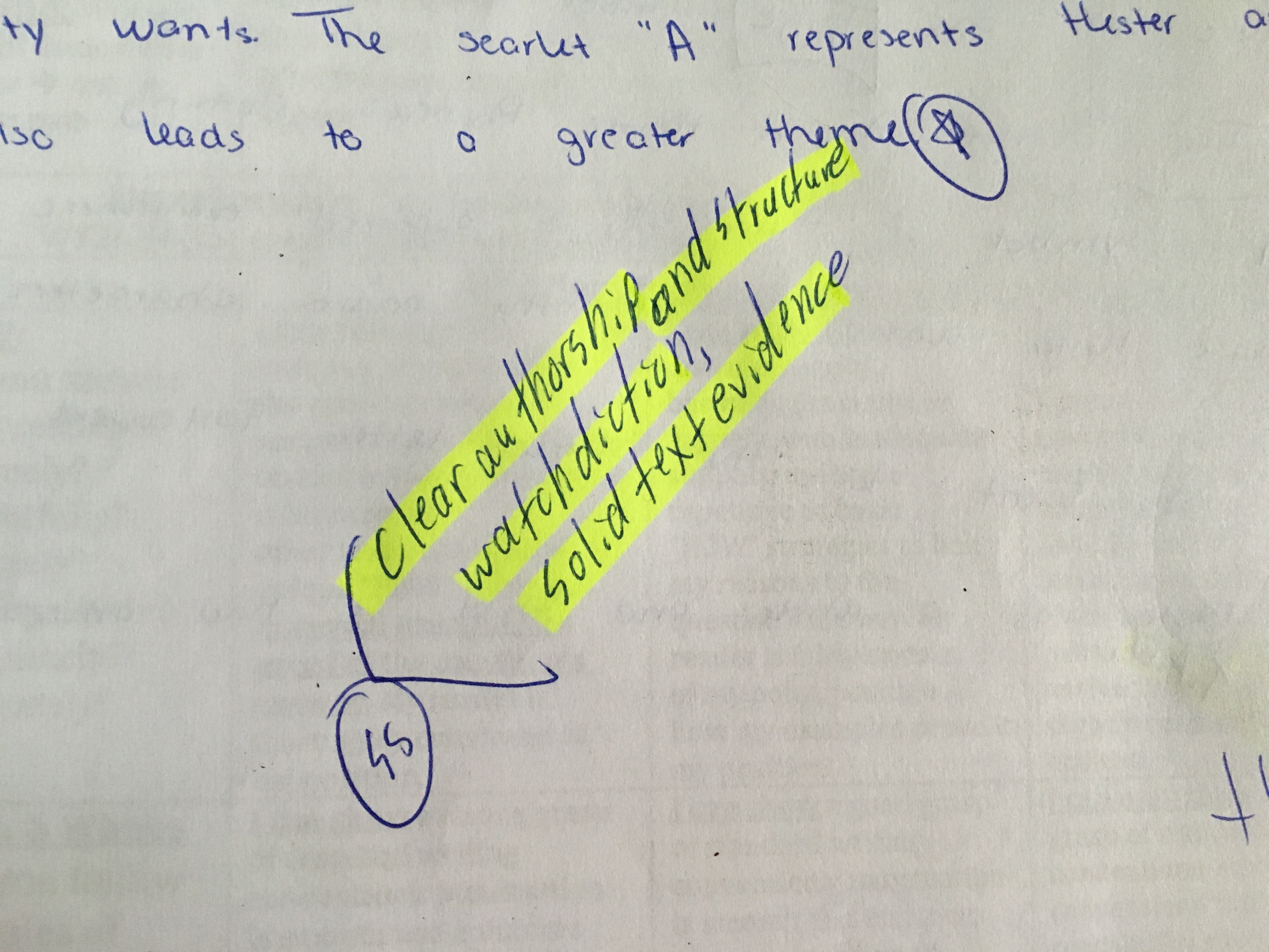 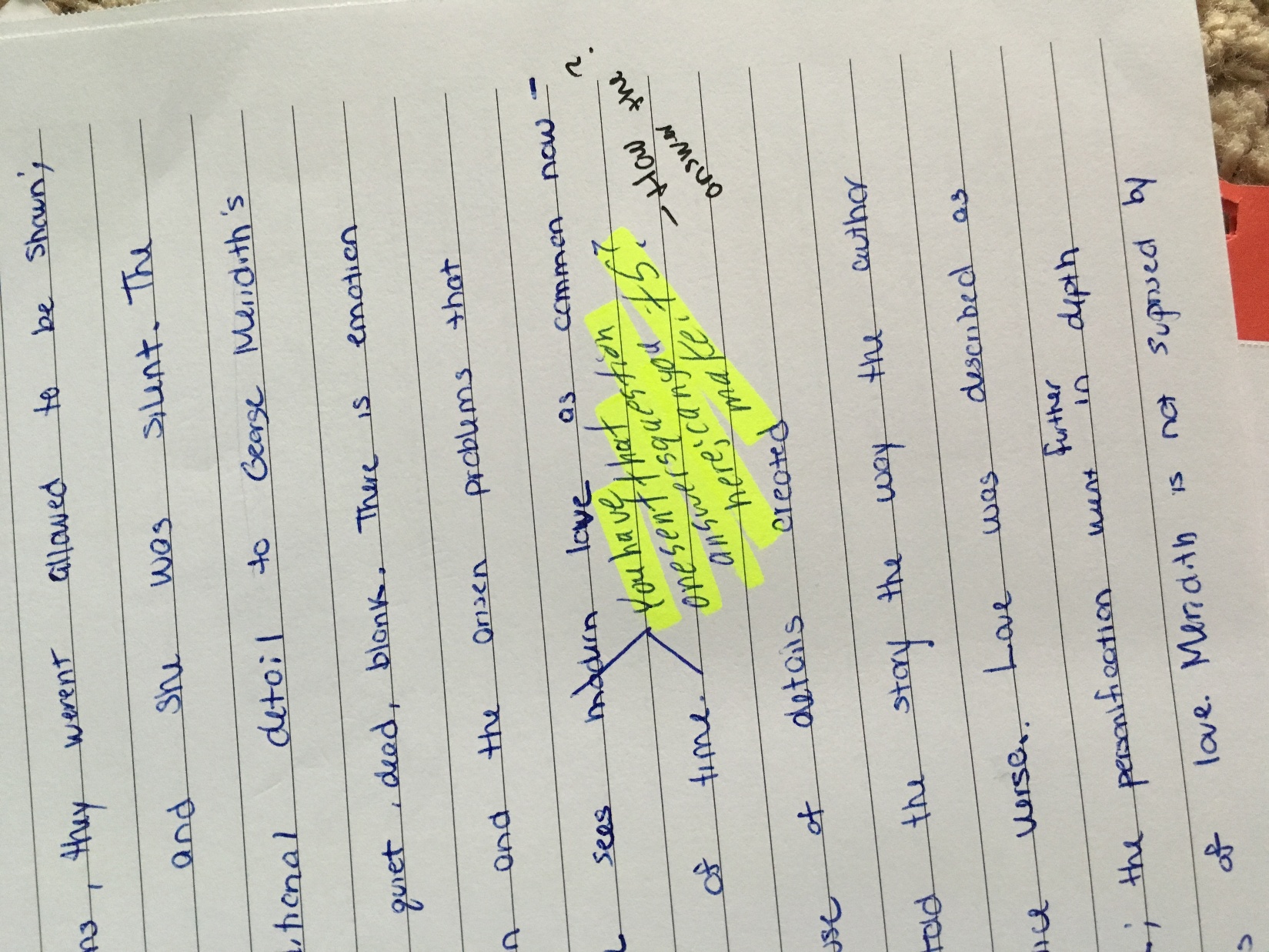 Literal, TAW, Figurative
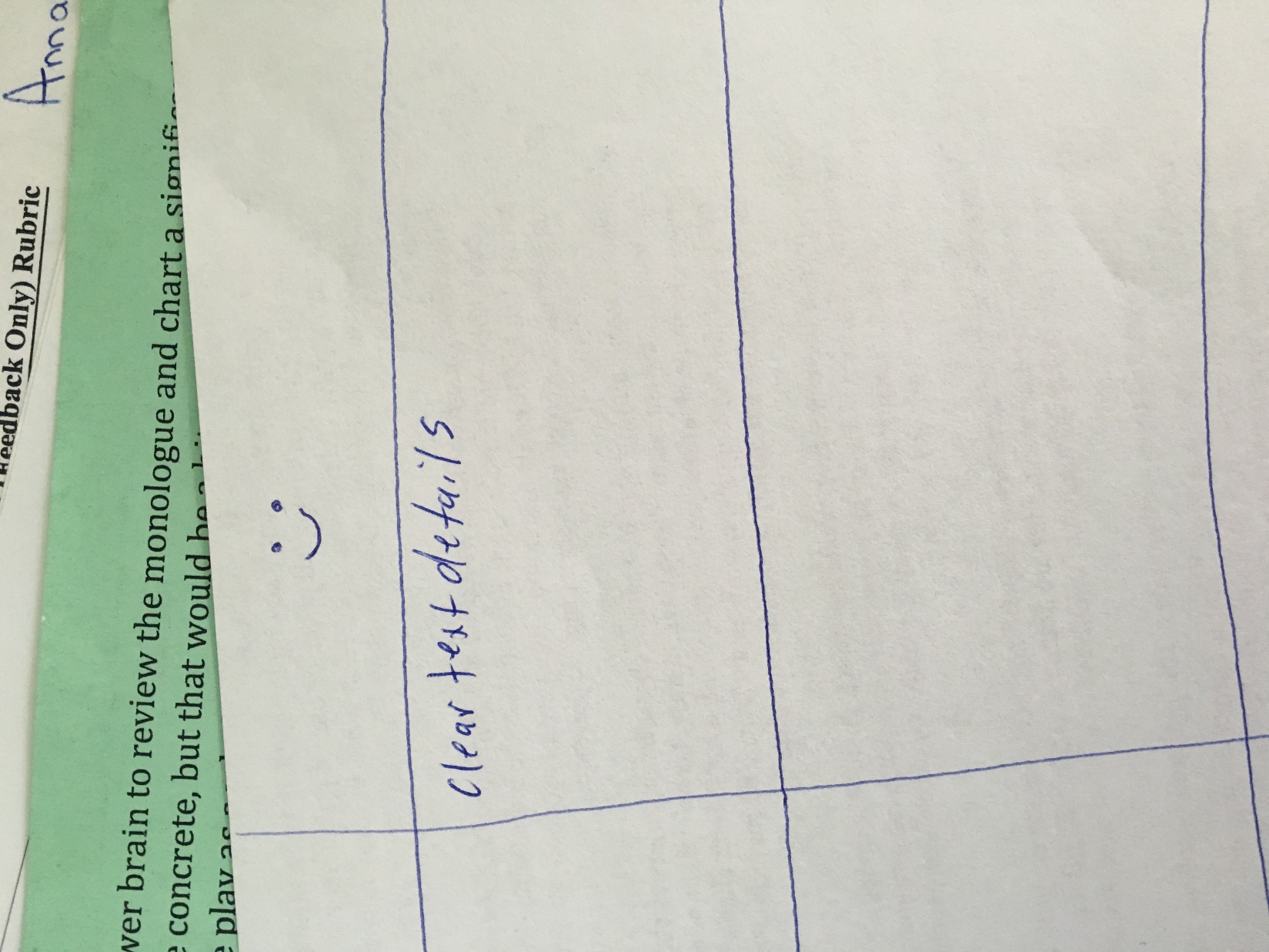 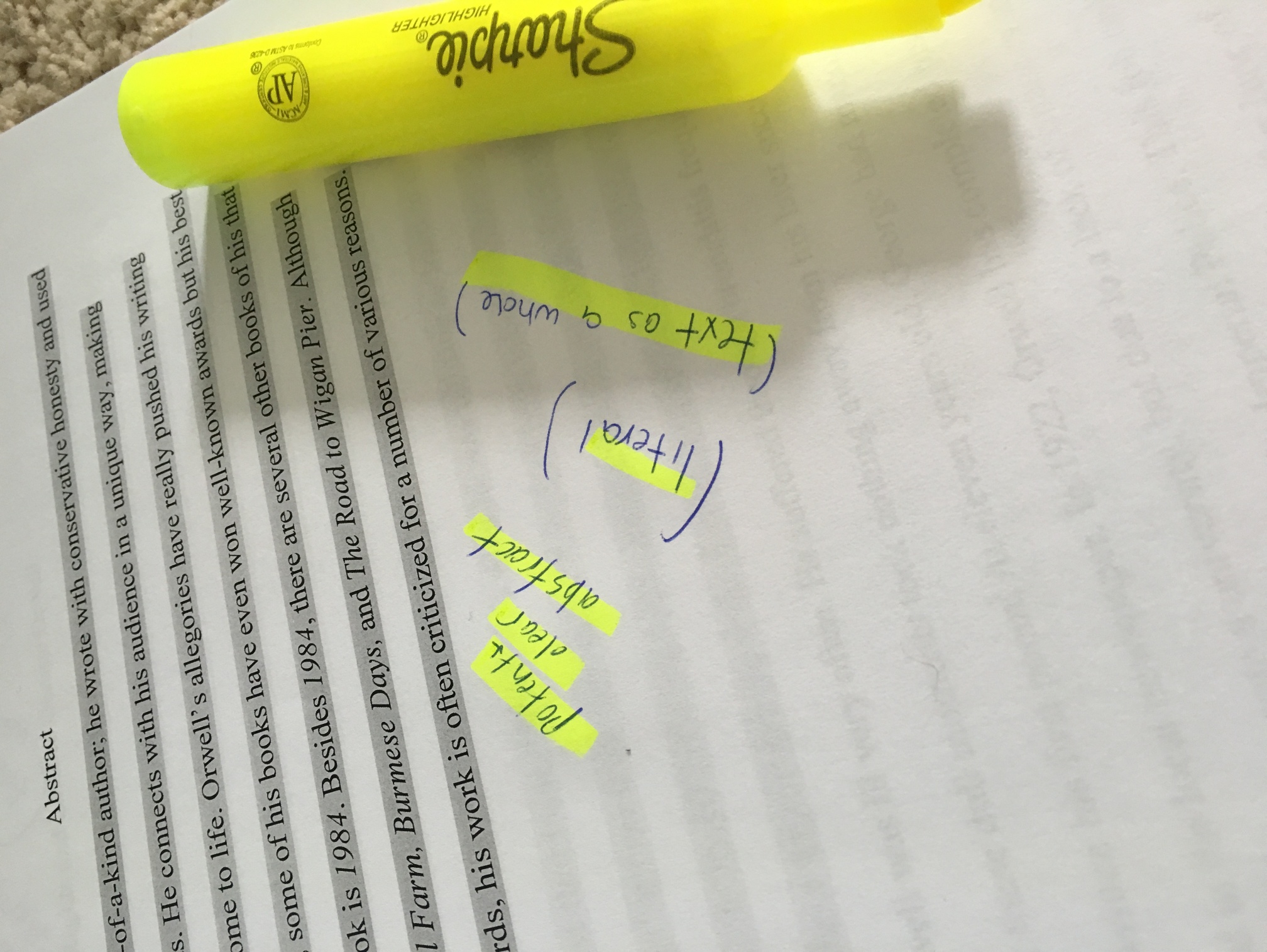 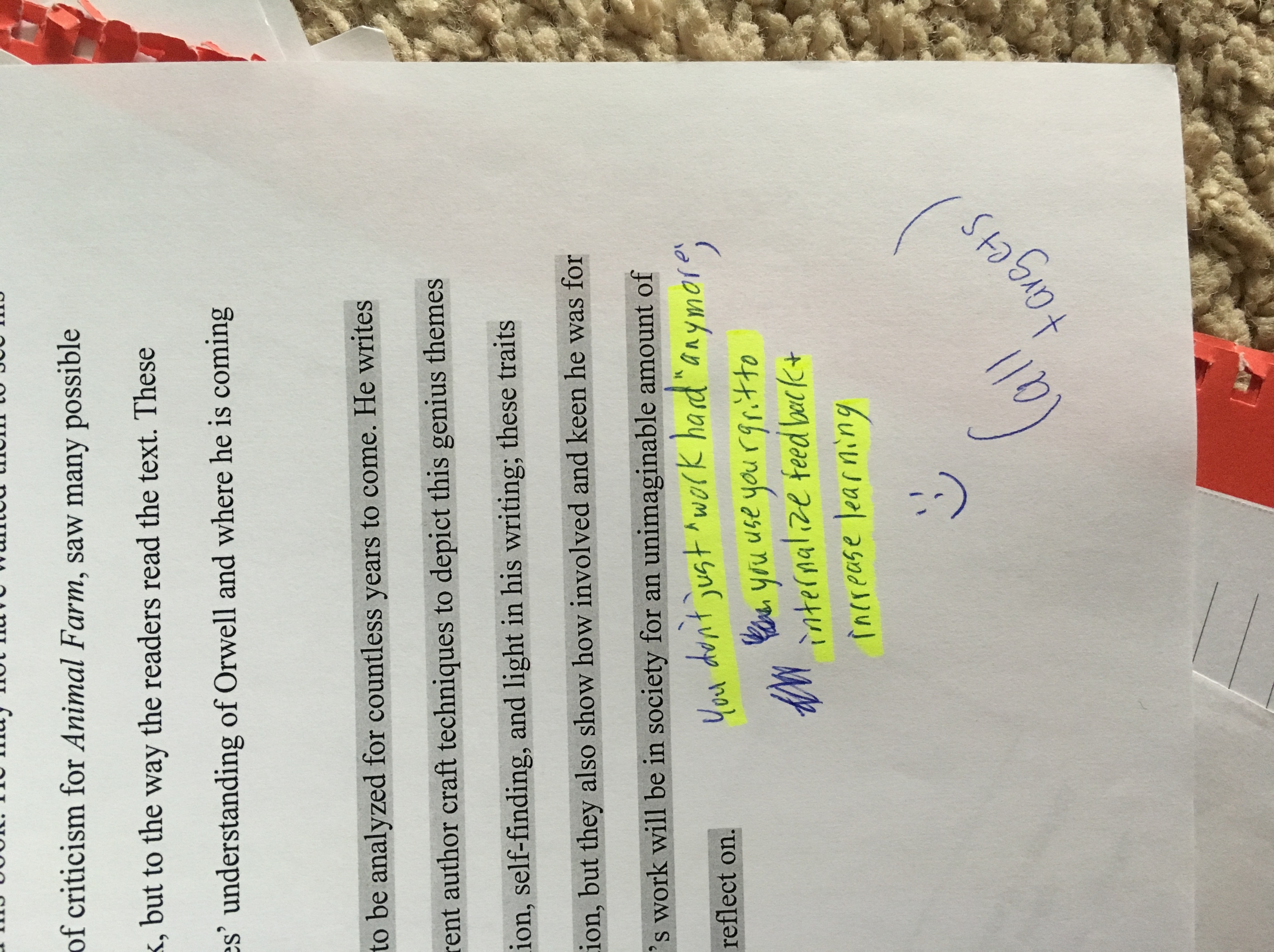 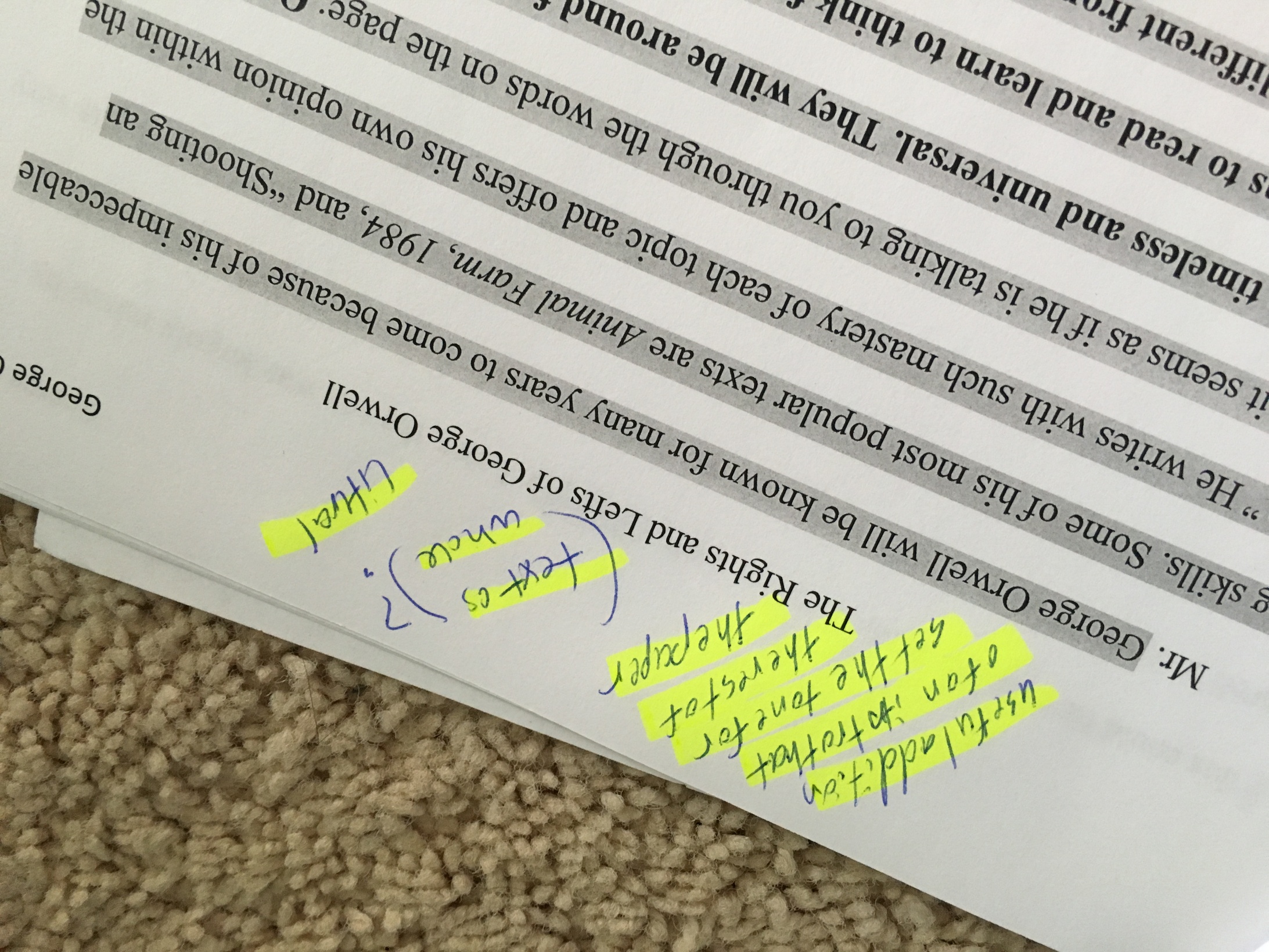 Current Work
Literal, TAW, Figurative
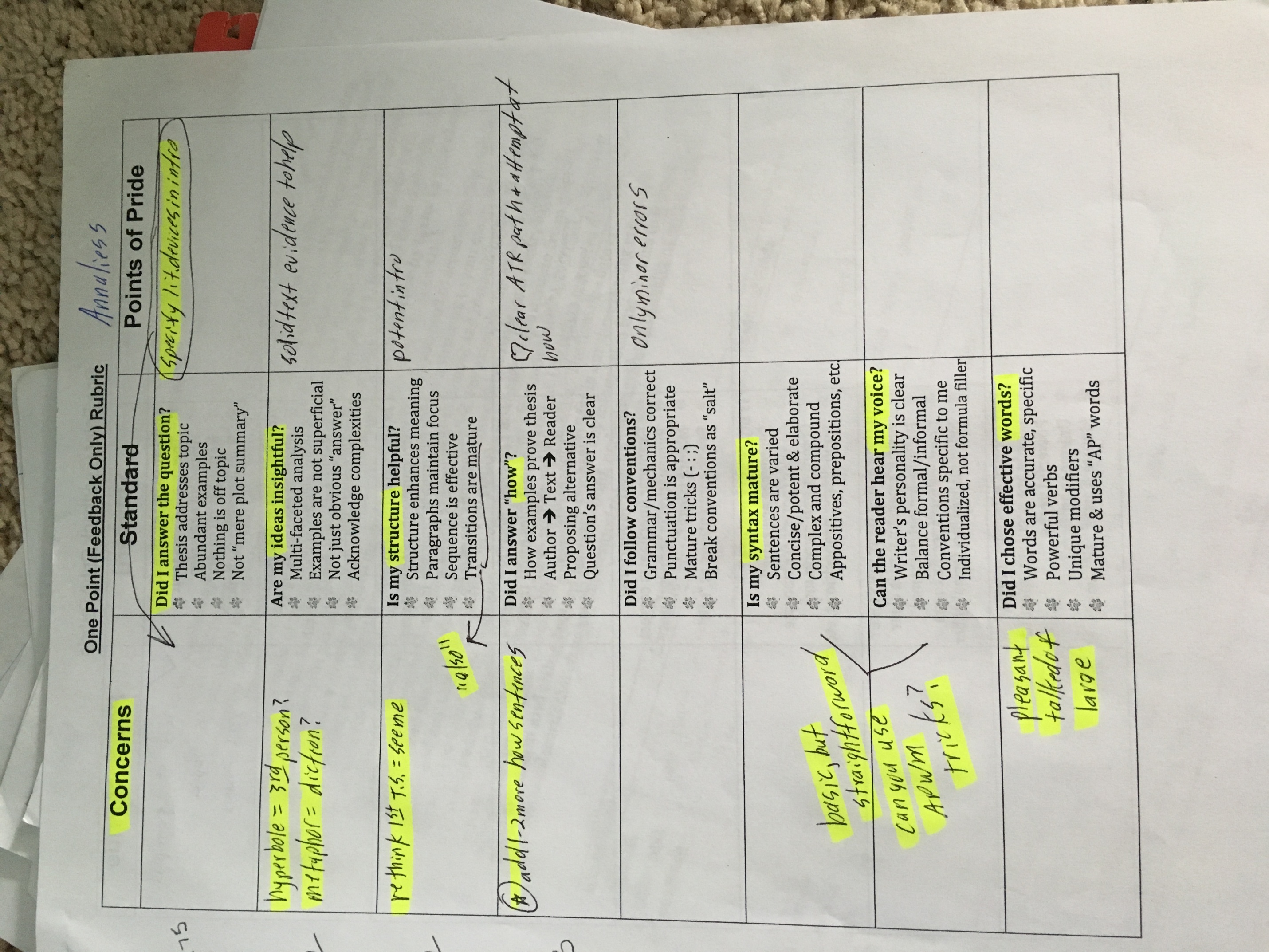 Past Work
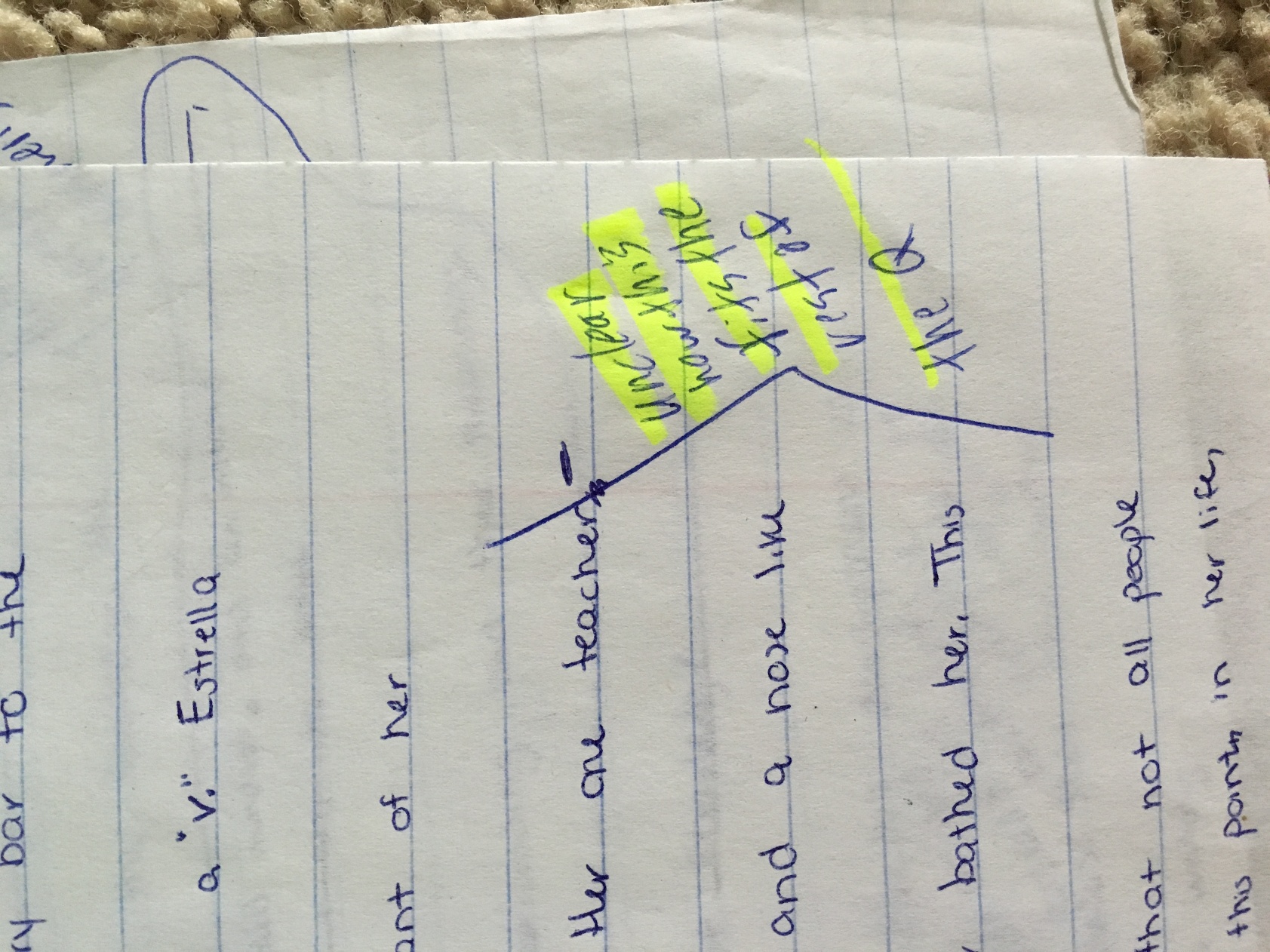 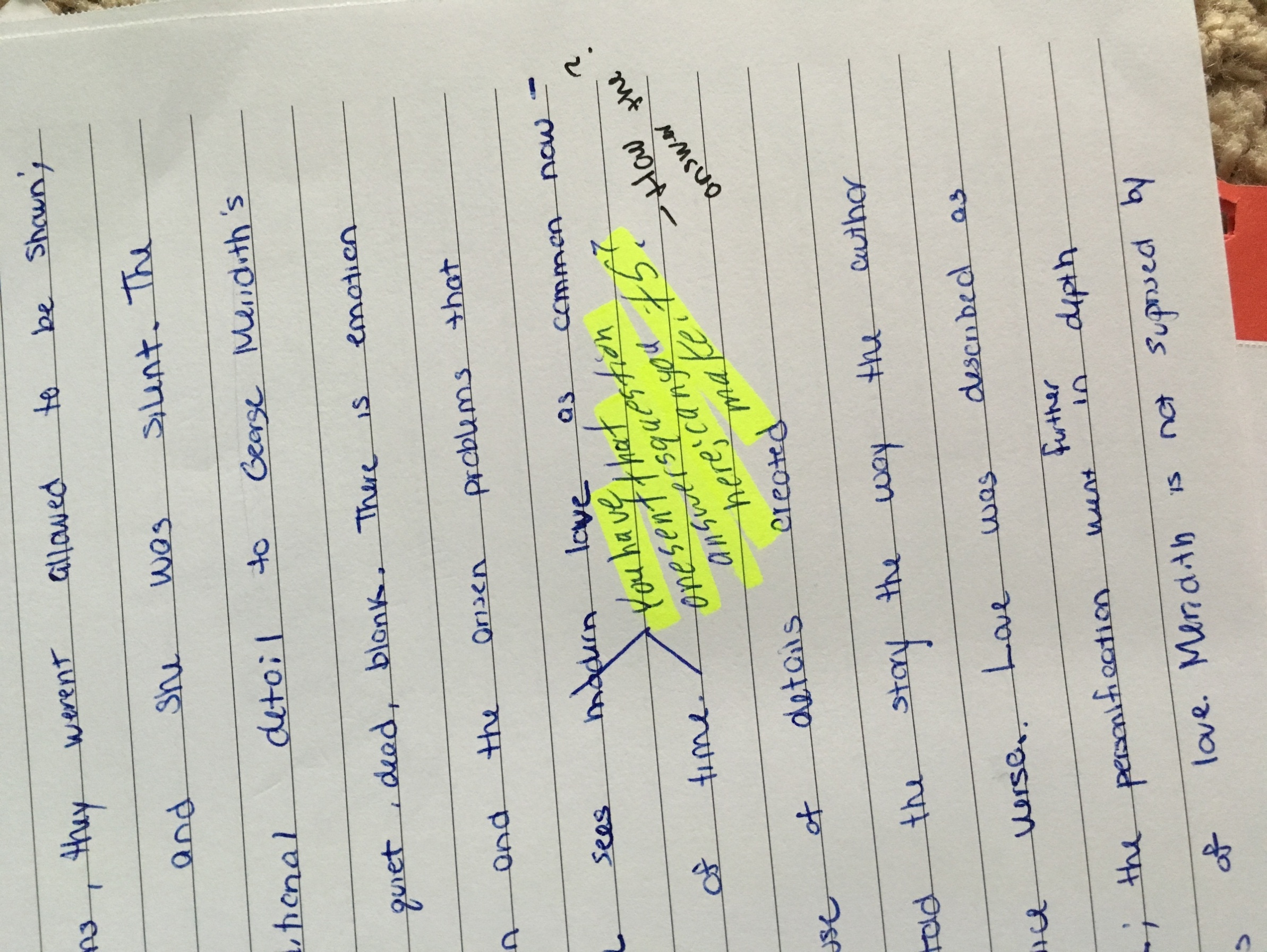 B&W, Color, HOW
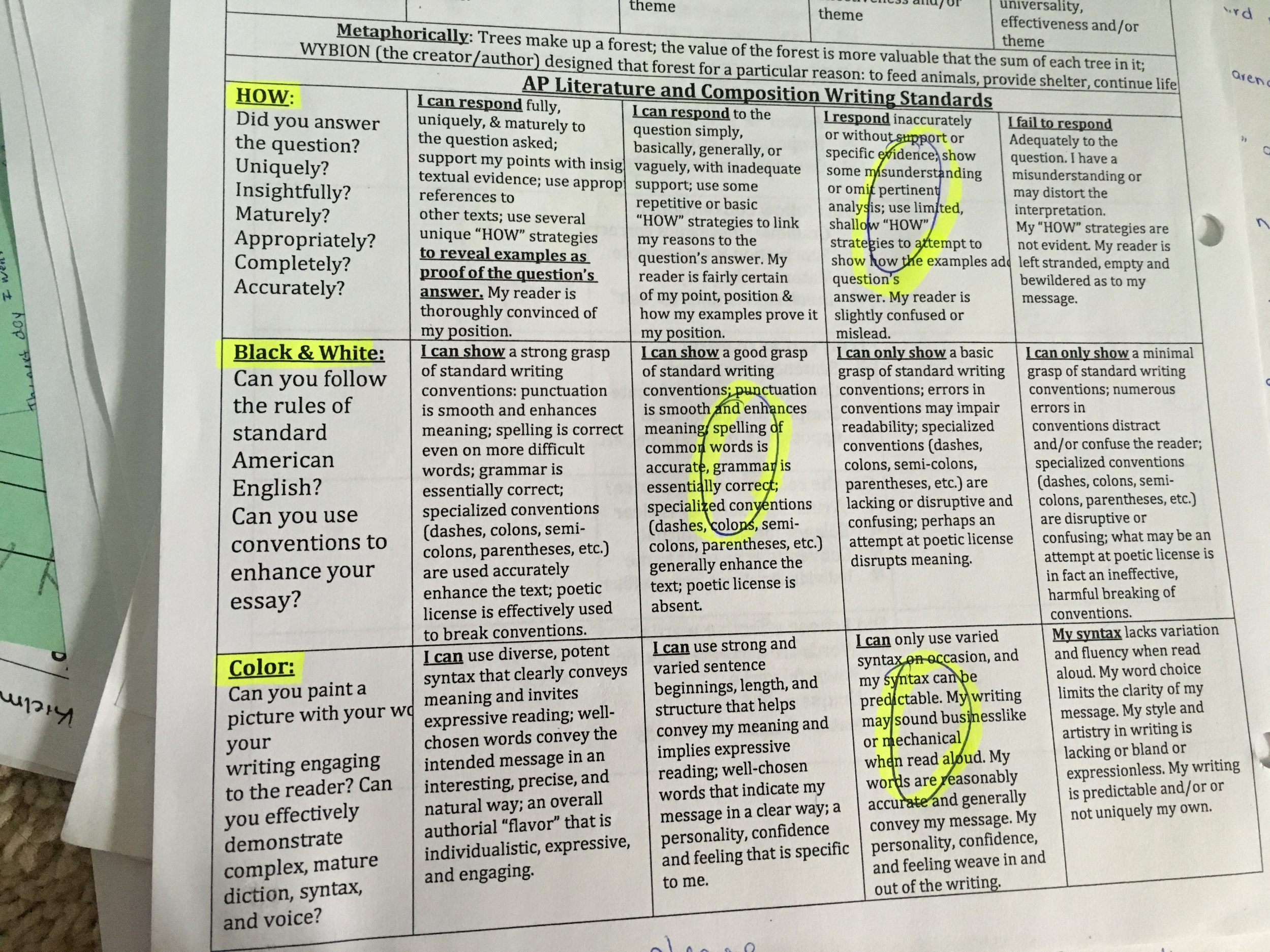 HOW
B&W
Color
B&W, HOW, Color: Past
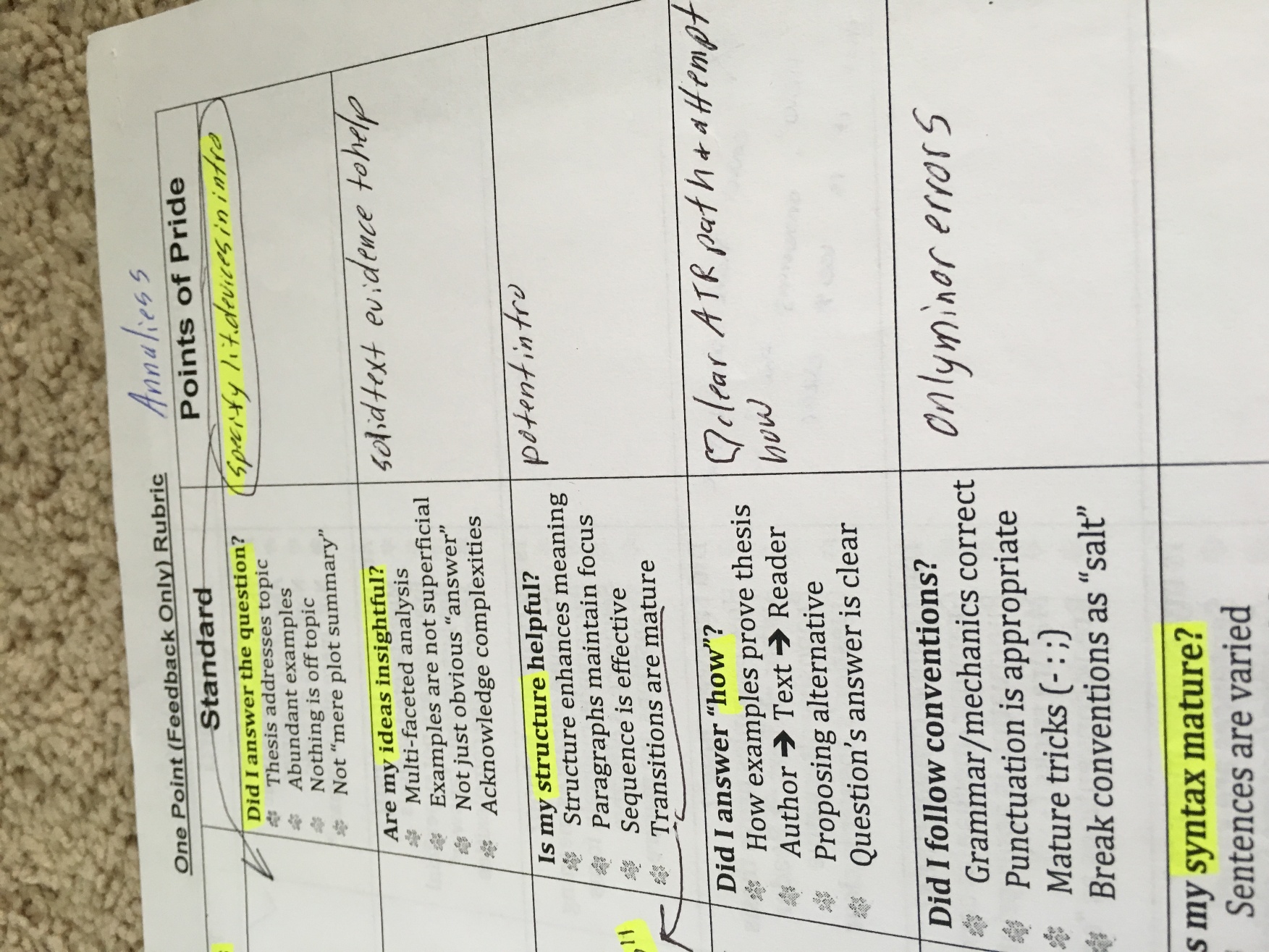 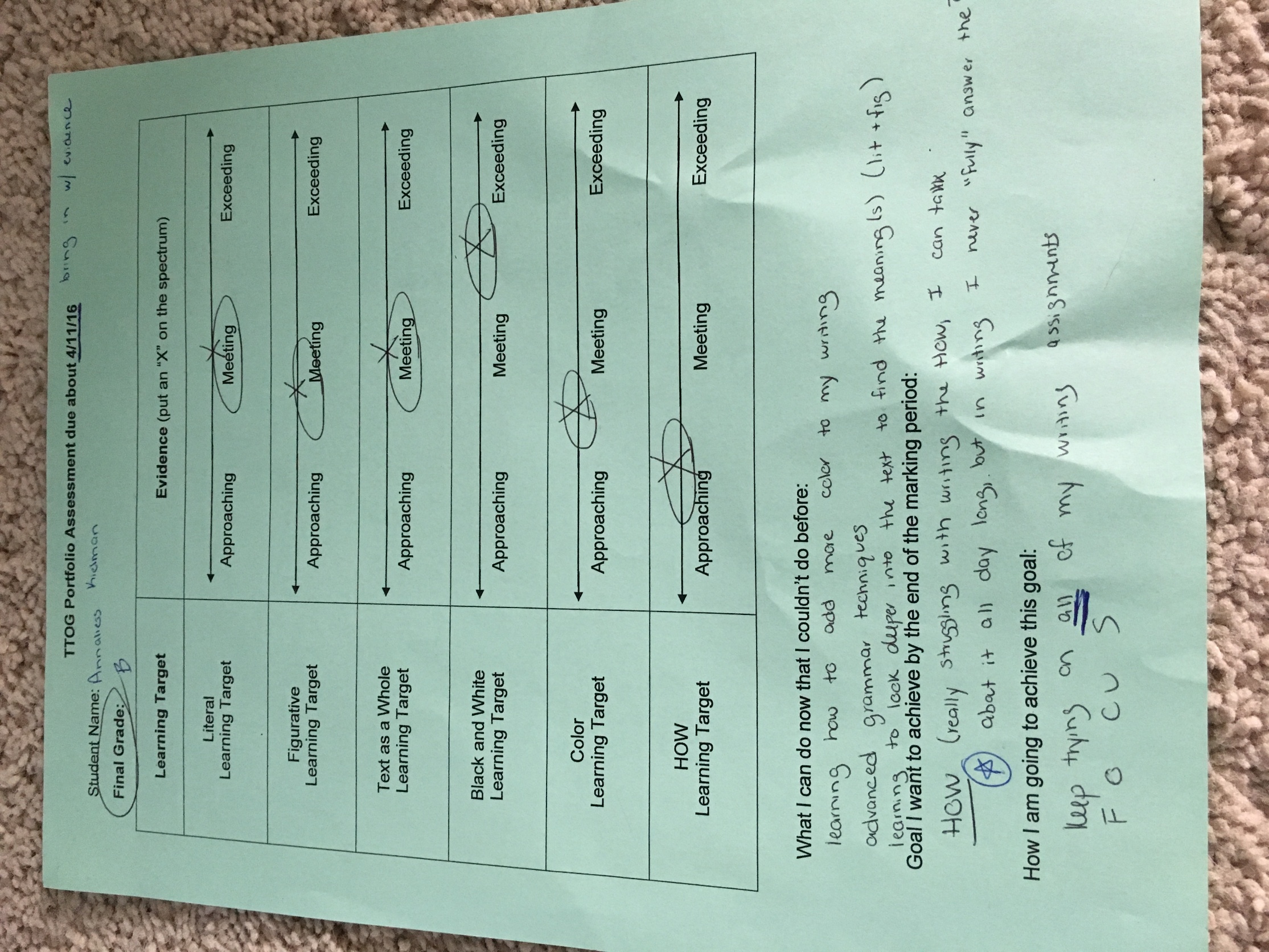 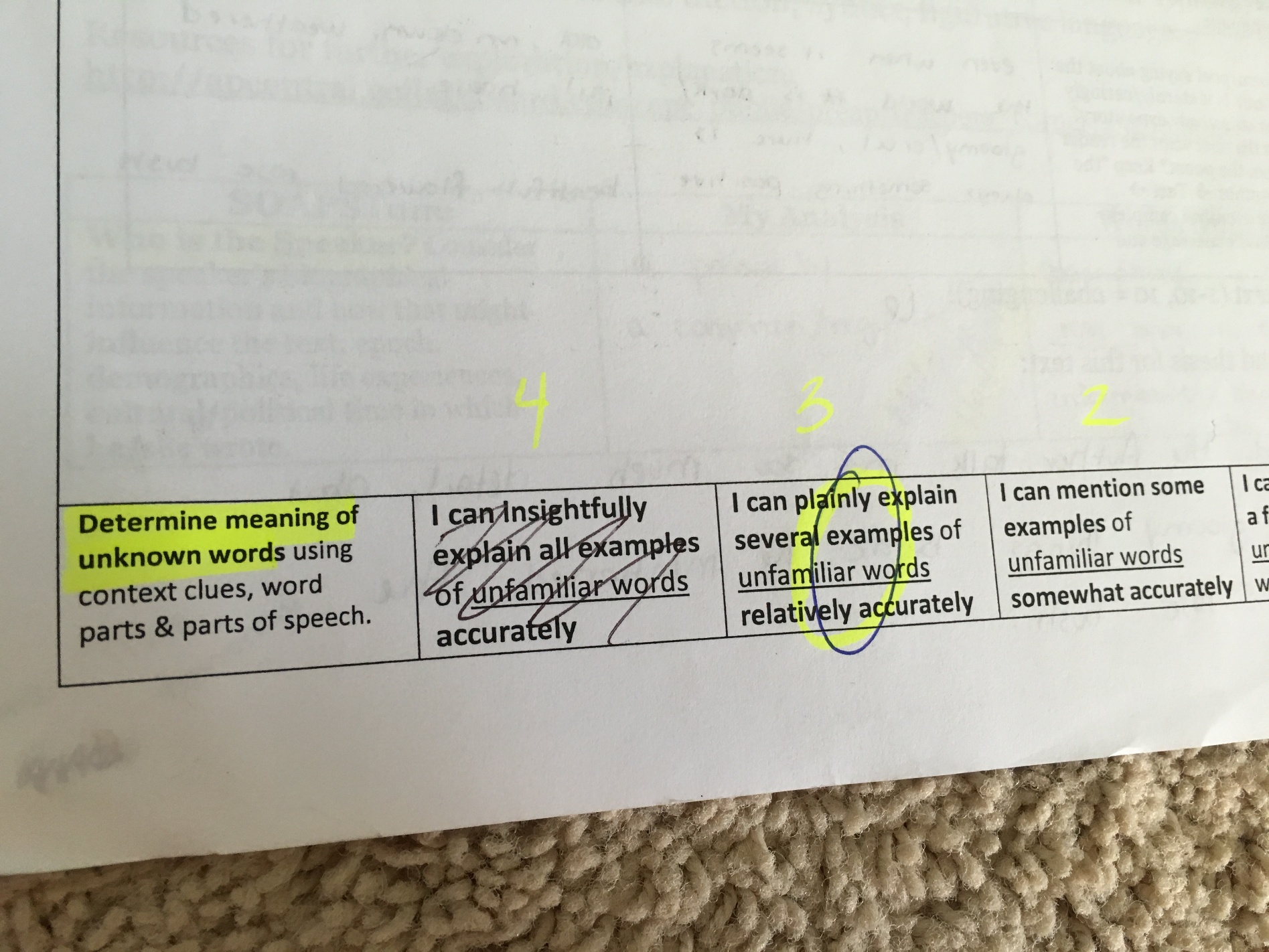 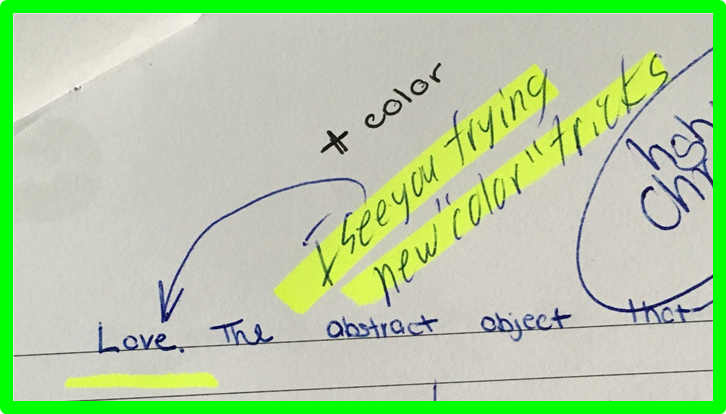 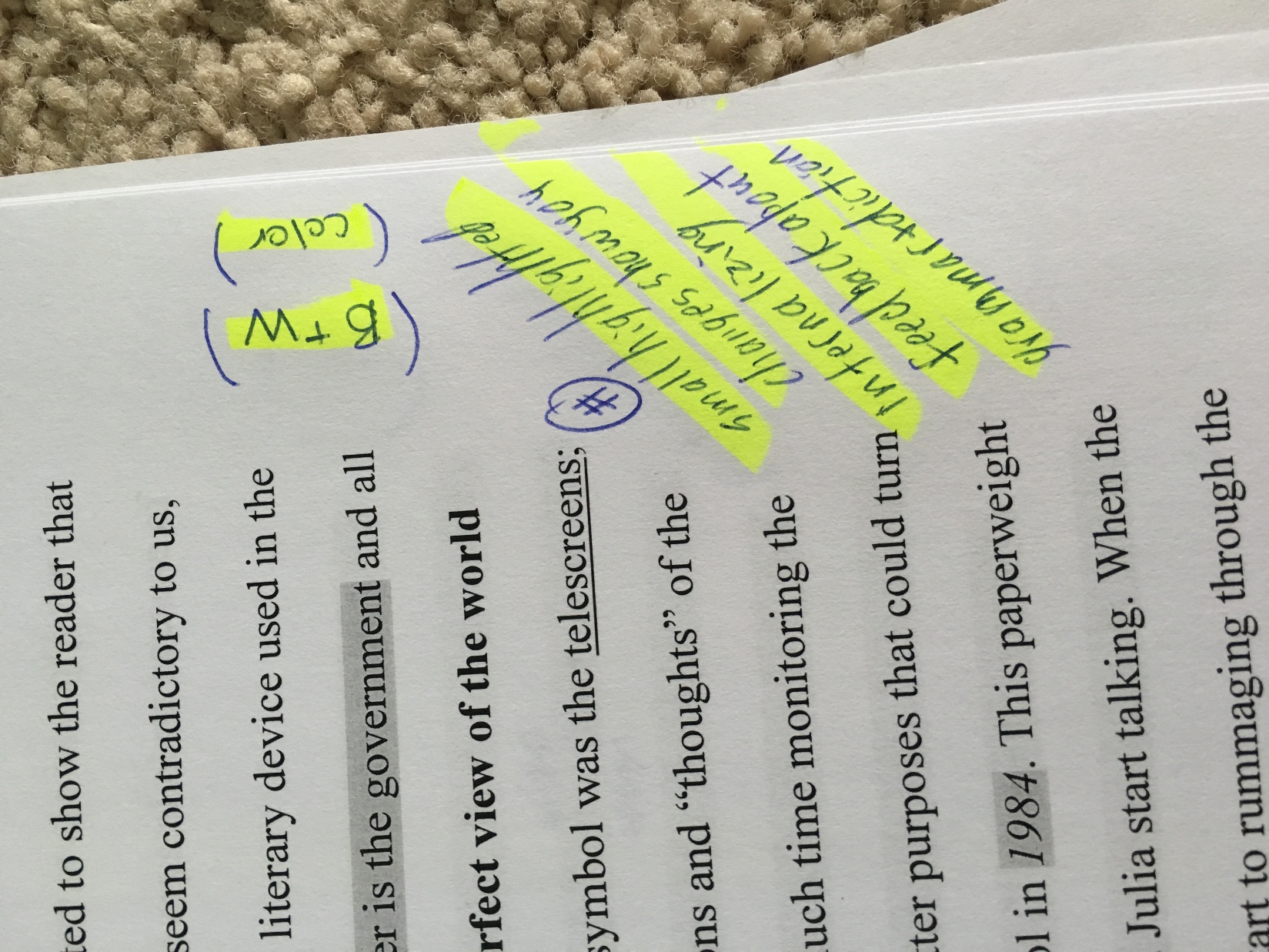 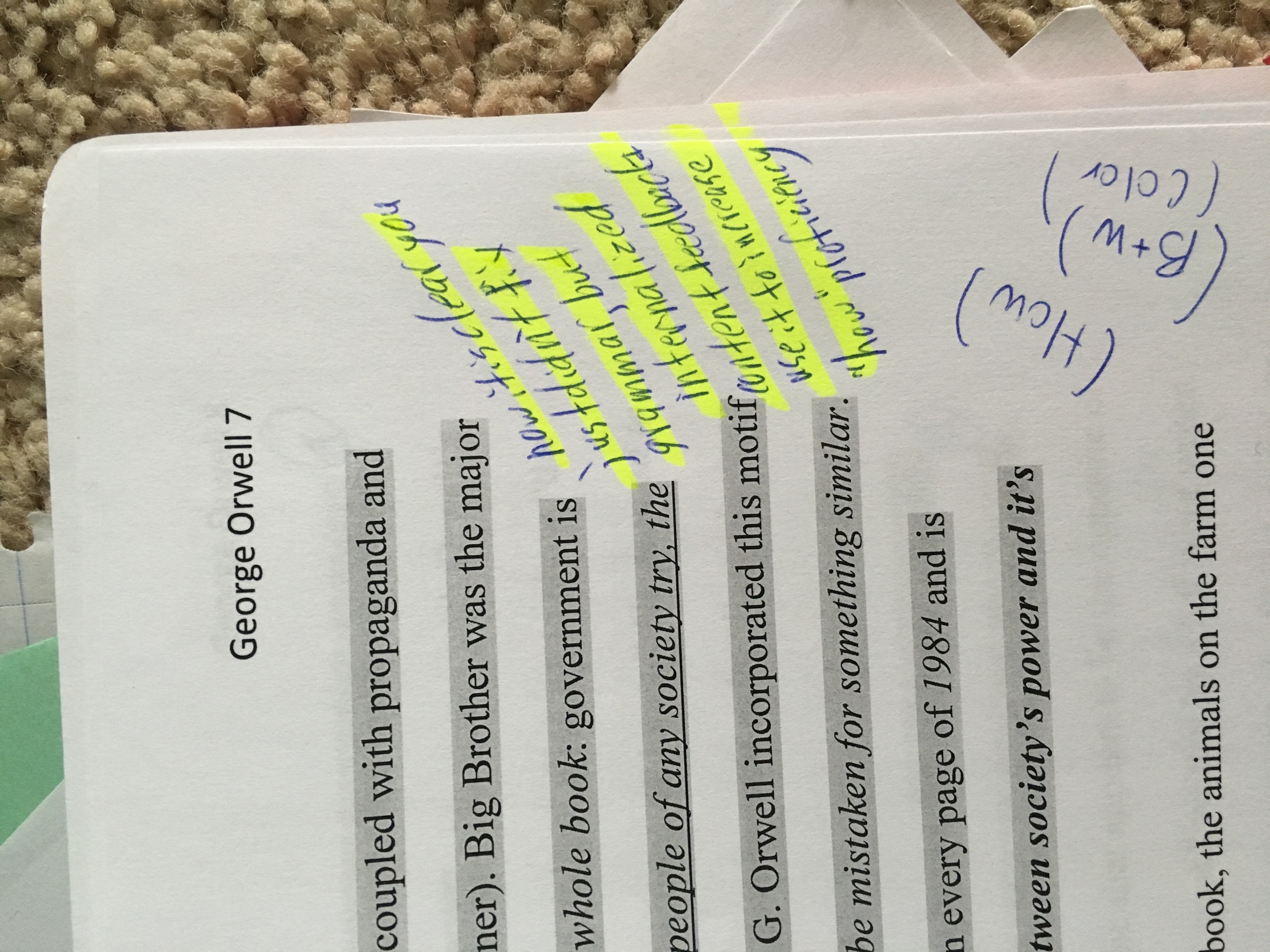 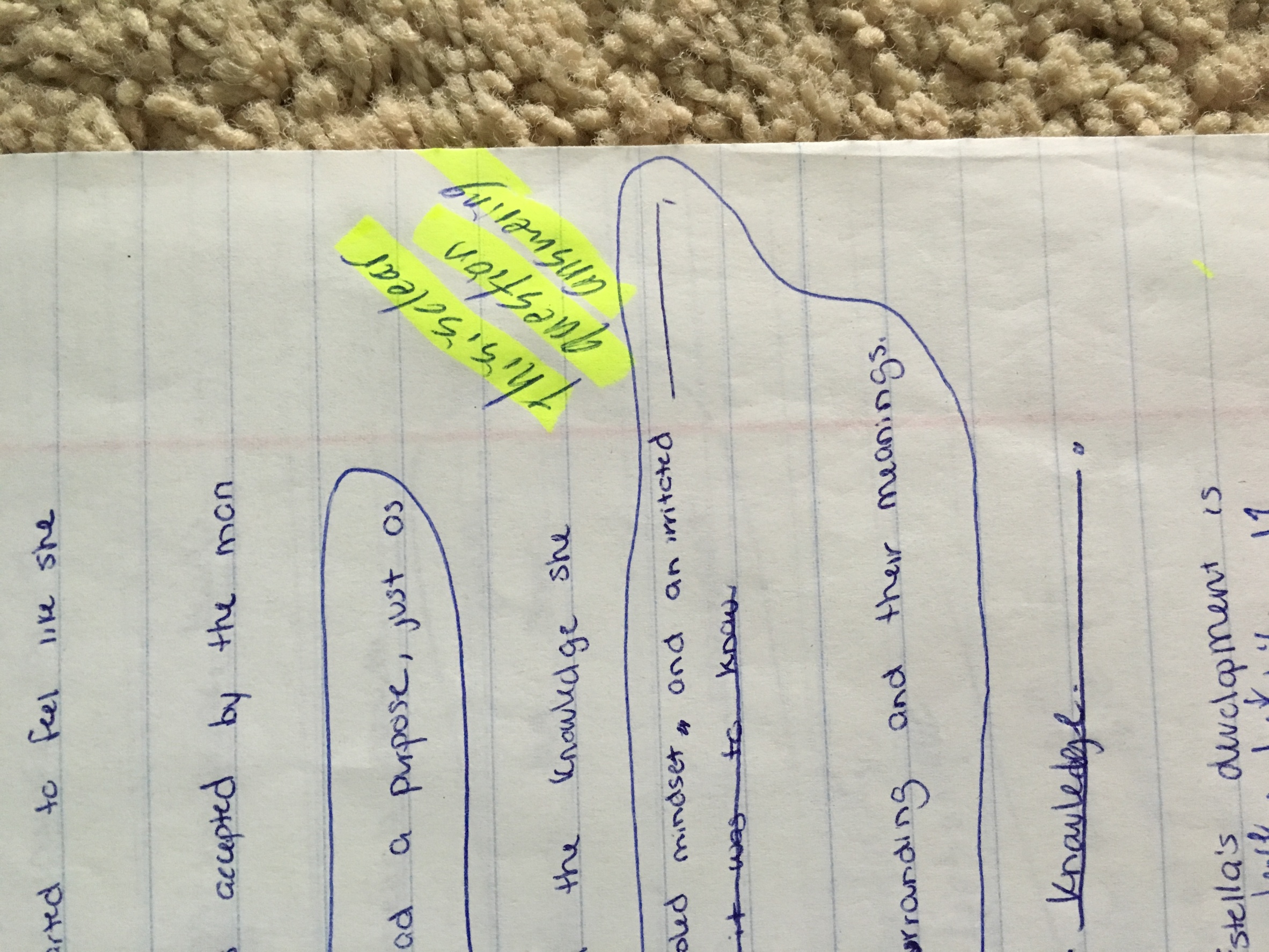 Current Work
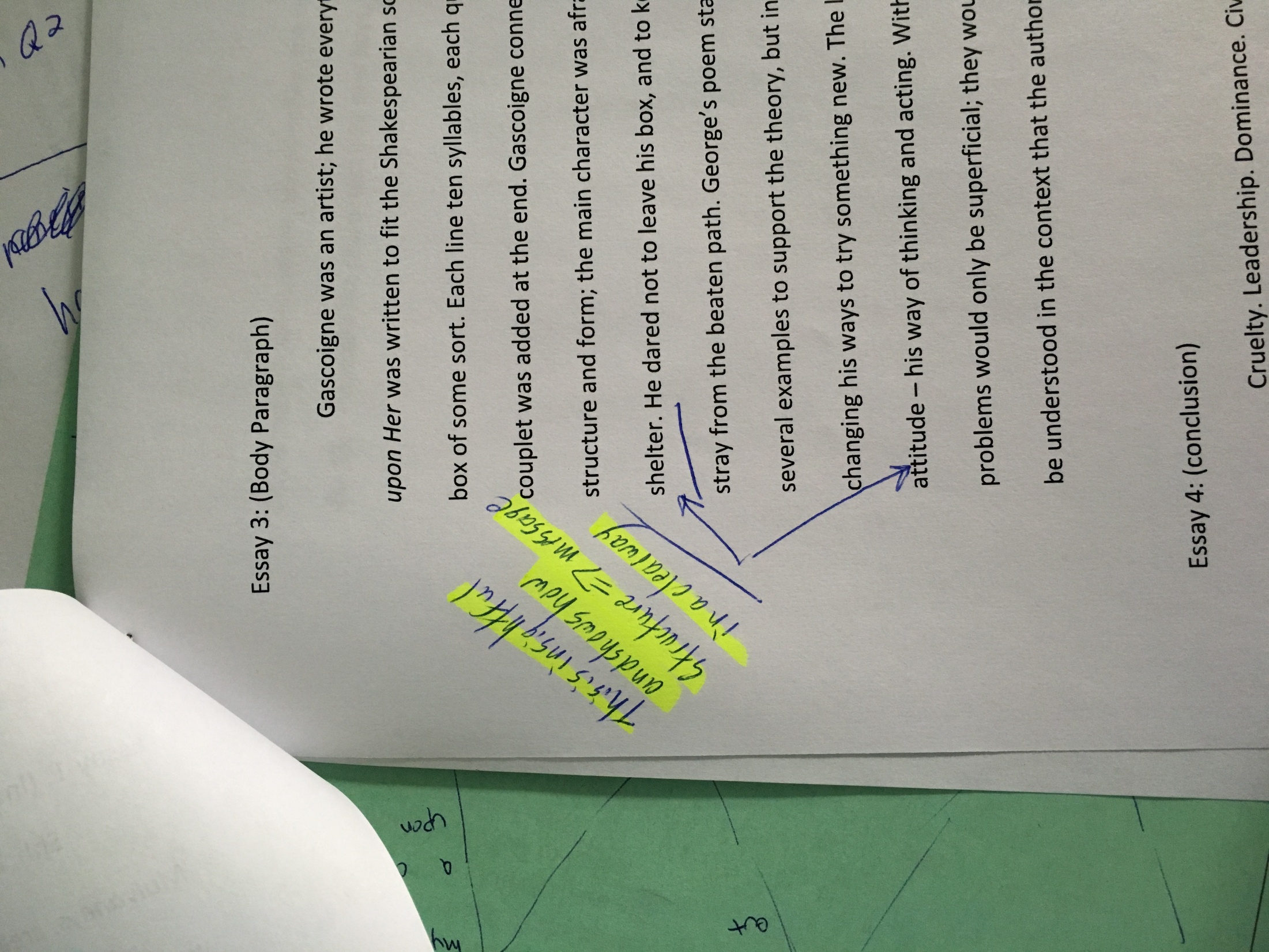 B&W, Color, HOW
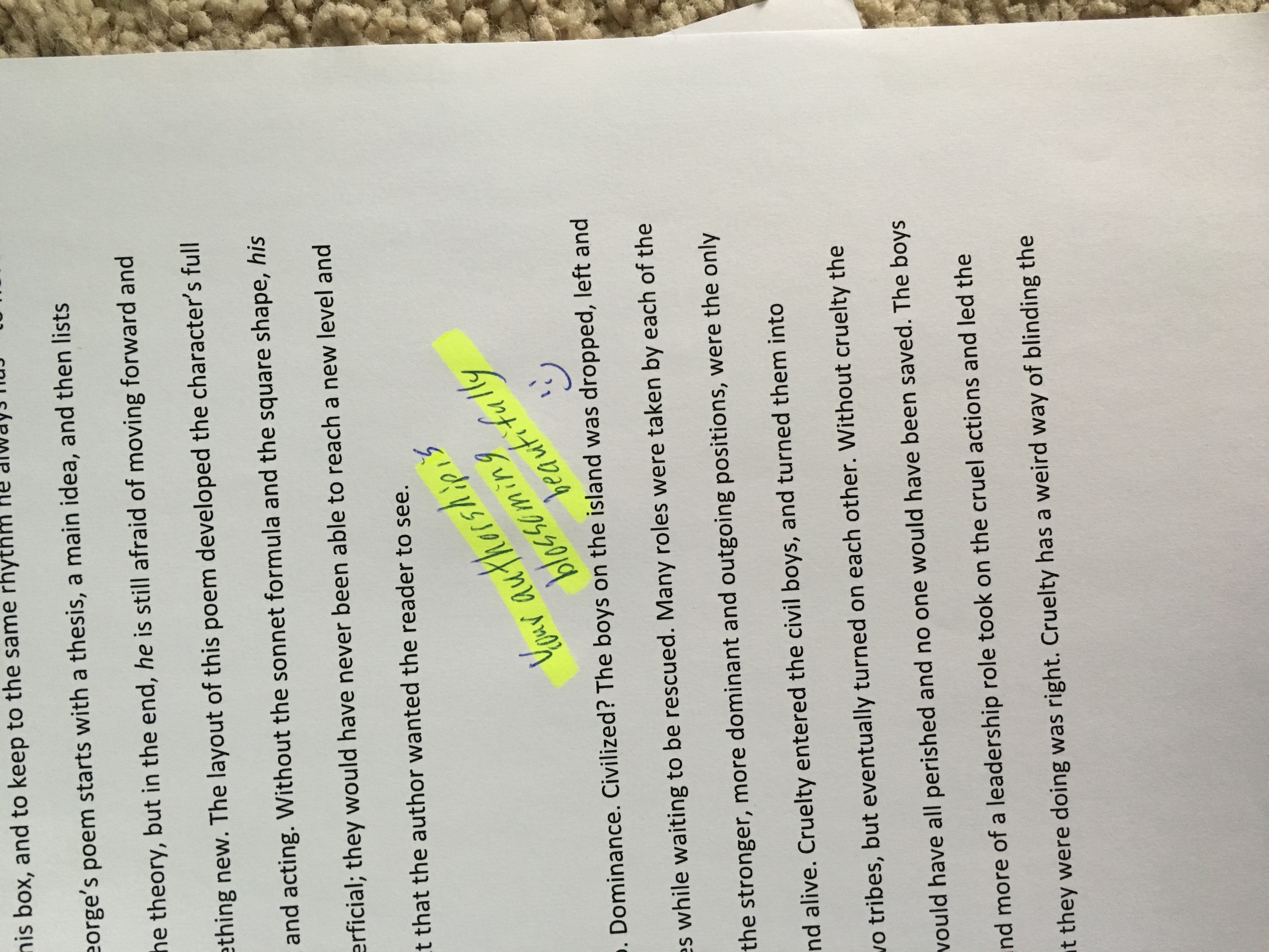 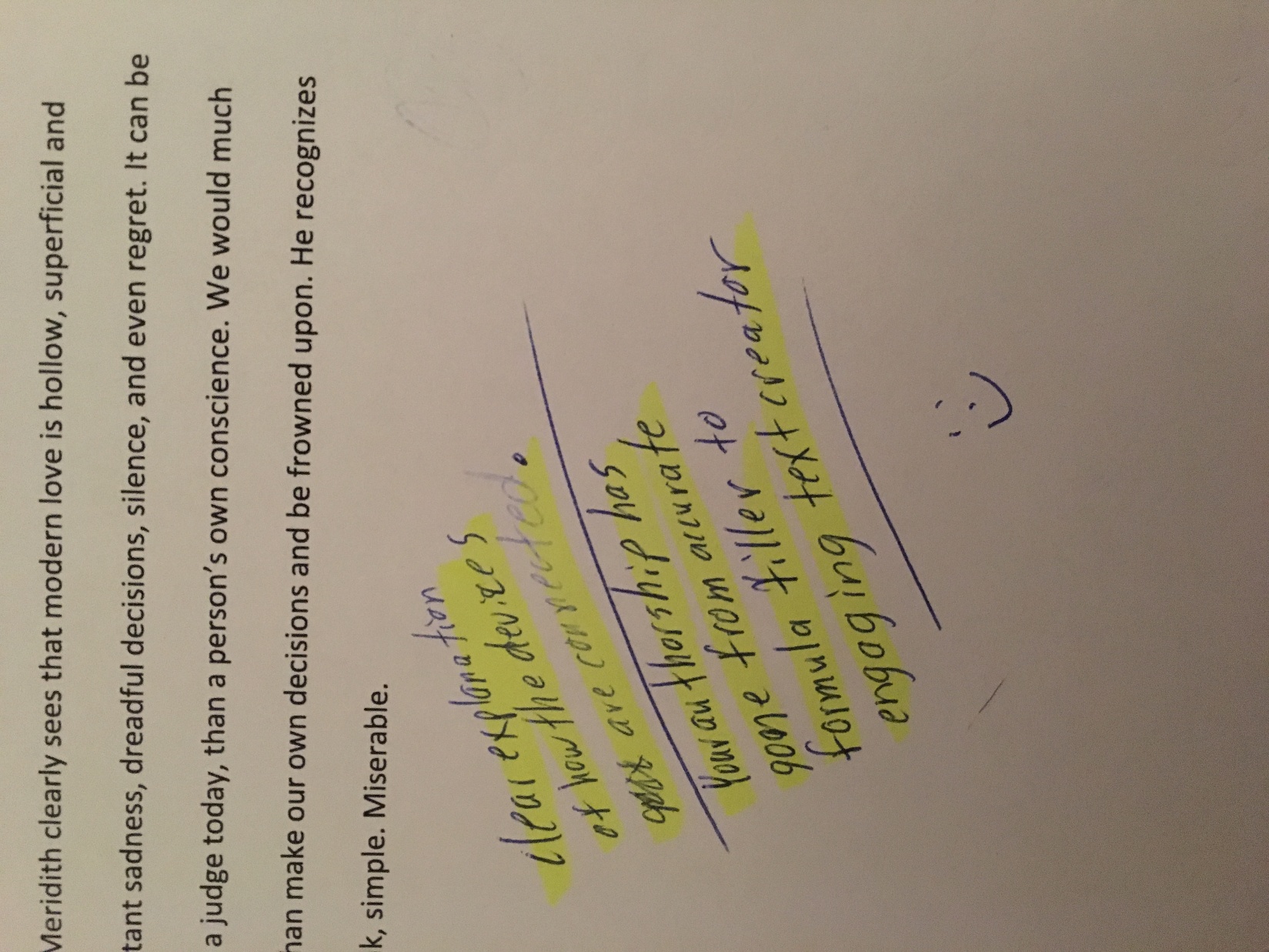 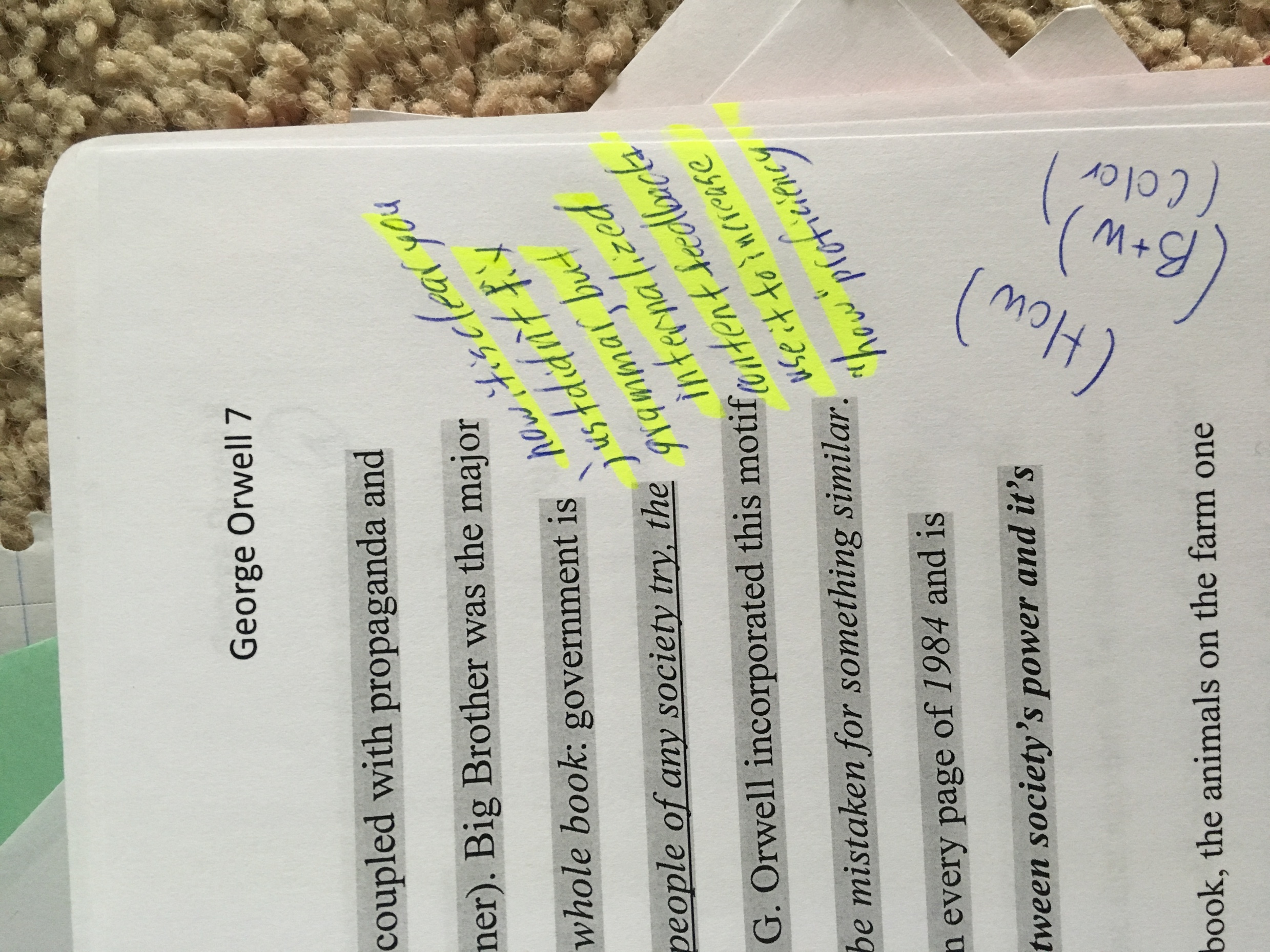 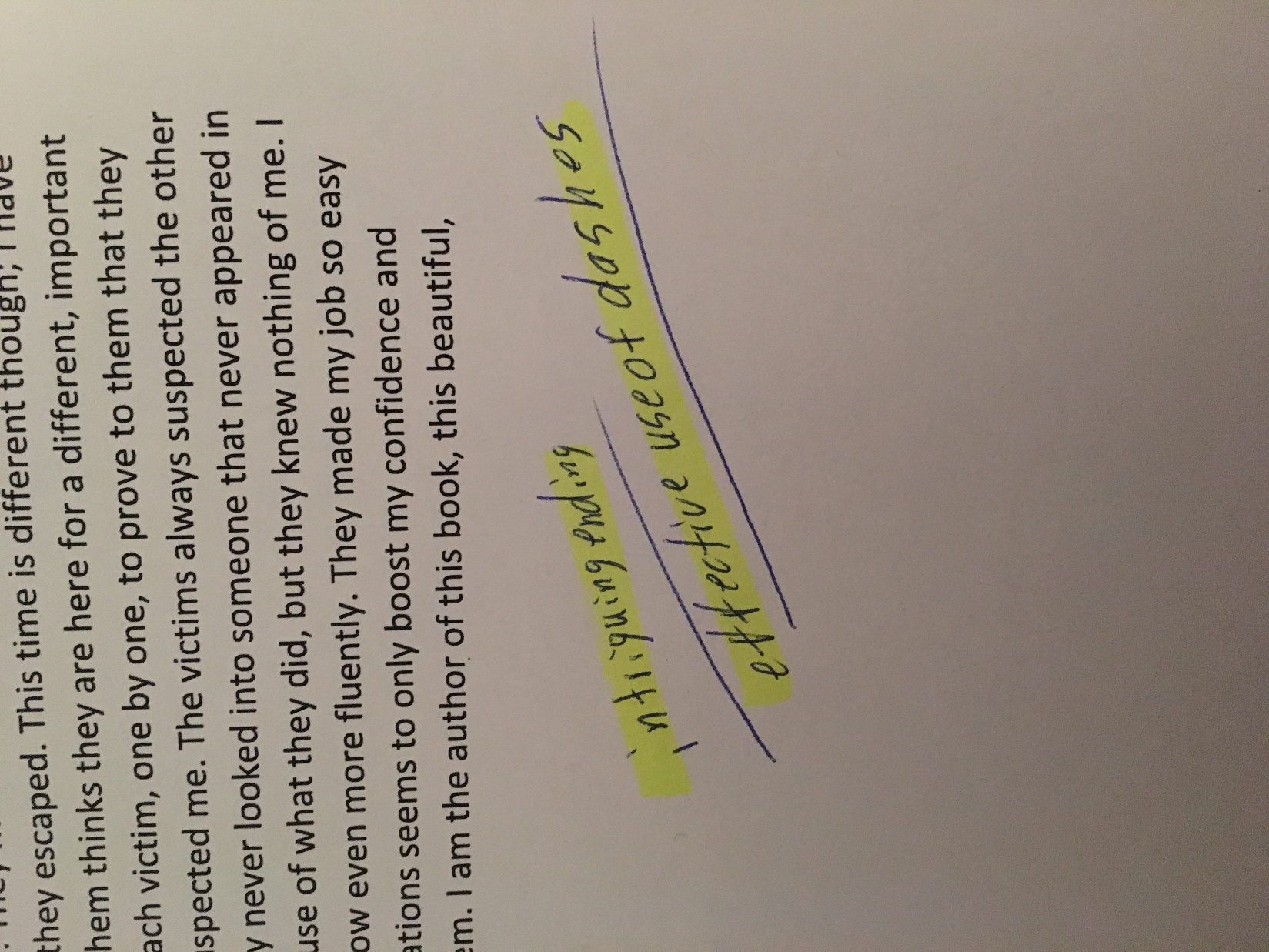 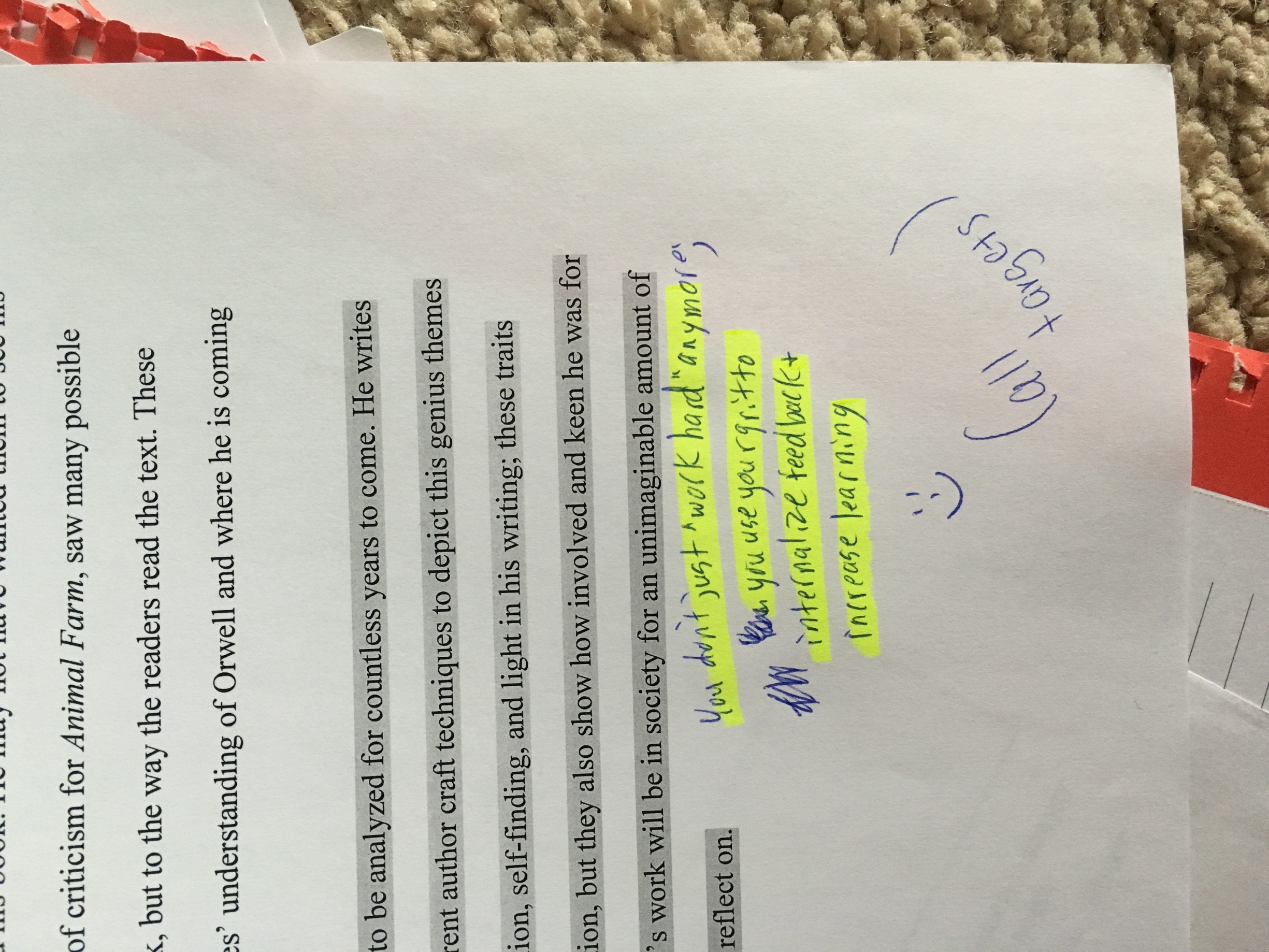 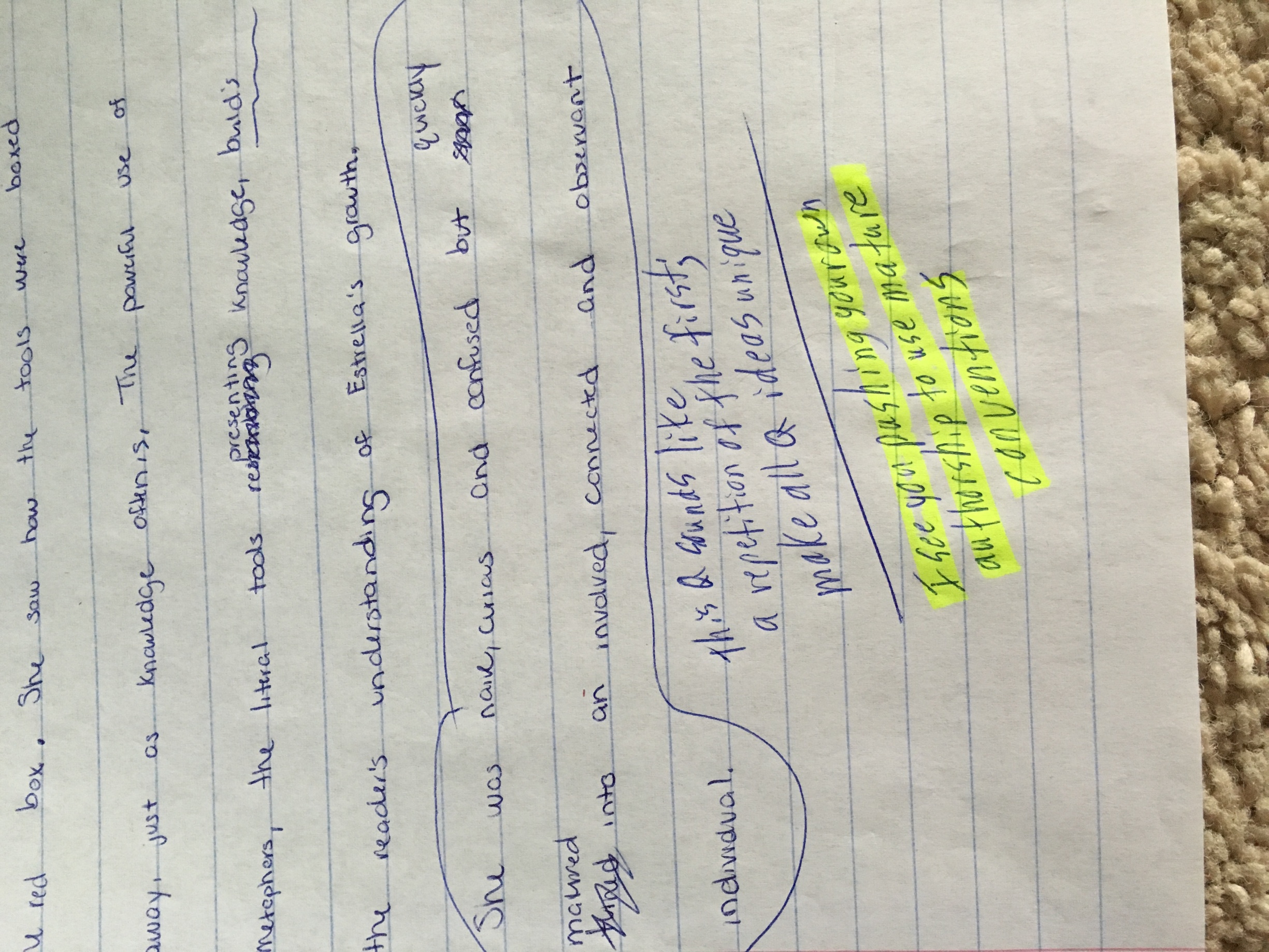 Final Feedback
Final Letter Grade:
“A”
because….